How data, processes and technologyhelp us fighting the pandemy
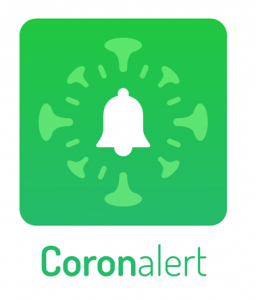 0. Outline
Some basic concepts
Operational processes
mobile applications
testing
passenger locator form & Paloma
contact tracing
integrated portal for citizens and health care providers
vaccination
Big data analysis
Conclusions
25/11/2020
2
1. Some basic concepts
incubation period
the time between the exposure to the virus and the onset of symptoms
Covid-19: on average 5-6 days, but can be as long as 10-14 days
thus, quarantine should be in place for 10-14 days from the last exposure to an infected person
contagiousness
the period during which an infected person can transmit the virus to other persons 
Covid-19: on average 2 days before the onset of symptoms and up to 7-10 days after the onset of symptoms
thus, isolation should be respected for 7-10 days from the onset of symptoms
25/11/2020
3
2 a. Mobile applications
several types of apps
providing advice to patients
providing advice to healthcare providers
support the triage of patients
monitoring of patients in the context of a care relationship with a care provider or a care institution
organizing video or audio communication for a consultation without physical contact
evaluated by Task Force ‘Data & Technology against Corona’ (March-May 2020), afterwards according to validation pyramid mHealth Belgium
see https://www.ehealth.fgov.be/nl/egezondheid/task-force-data-technology-against-corona and https://mhealthbelgium.be/
25/11/2020
4
2 b. Testing
ever changing testing strategy in function of
evolving scientific insights
available types of tests
capacity
sampling material
test material
personnel
many actors involved
GPs, collectivity doctors, company doctors
sampling posts
hospitals
labs
…
25/11/2020
5
2 b. Testing: types of tests
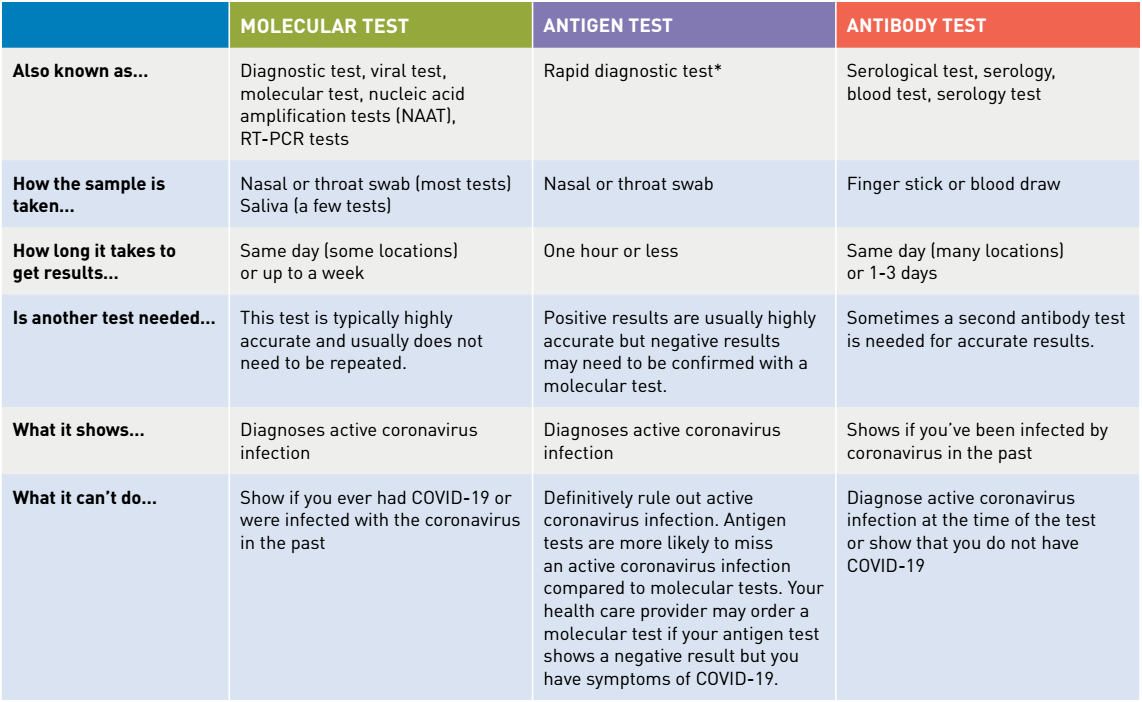 25/11/2020
6
2 b. Testing: happy flow
5 phases
determination of a cause for performing a Covid-19 test on a patient and delivery of a corona test prescription code (CTPC) from a central database CTPC
reservation of a sampling moment
sampling
execution of the test and analysis of the test result
making the test results available

very modular, event driven and rule based information system
25/11/2020
7
2 b. Testing: context diagram
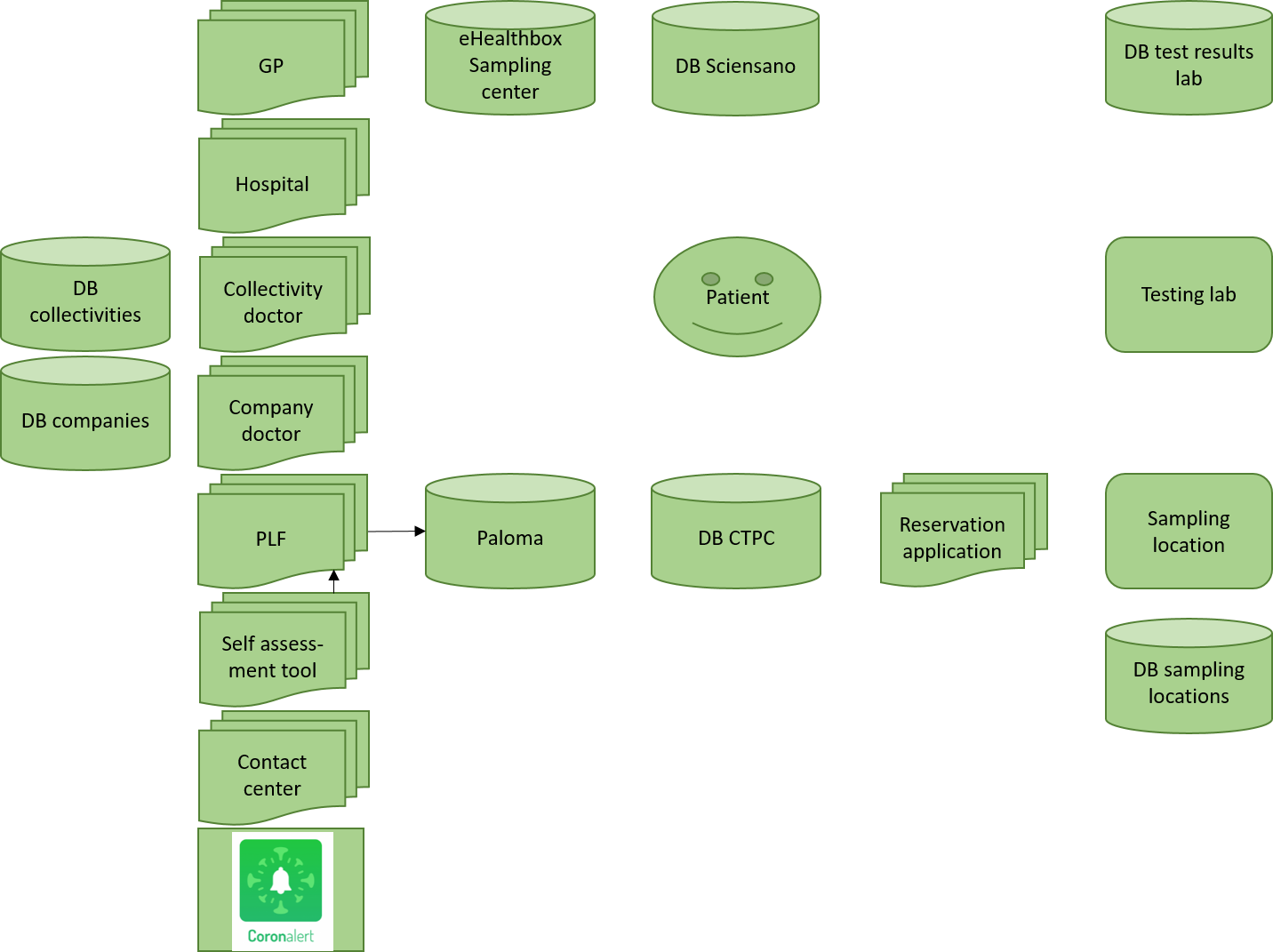 25/11/2020
8
2 b. Testing: determination of a cause for performing a Covid-19 test
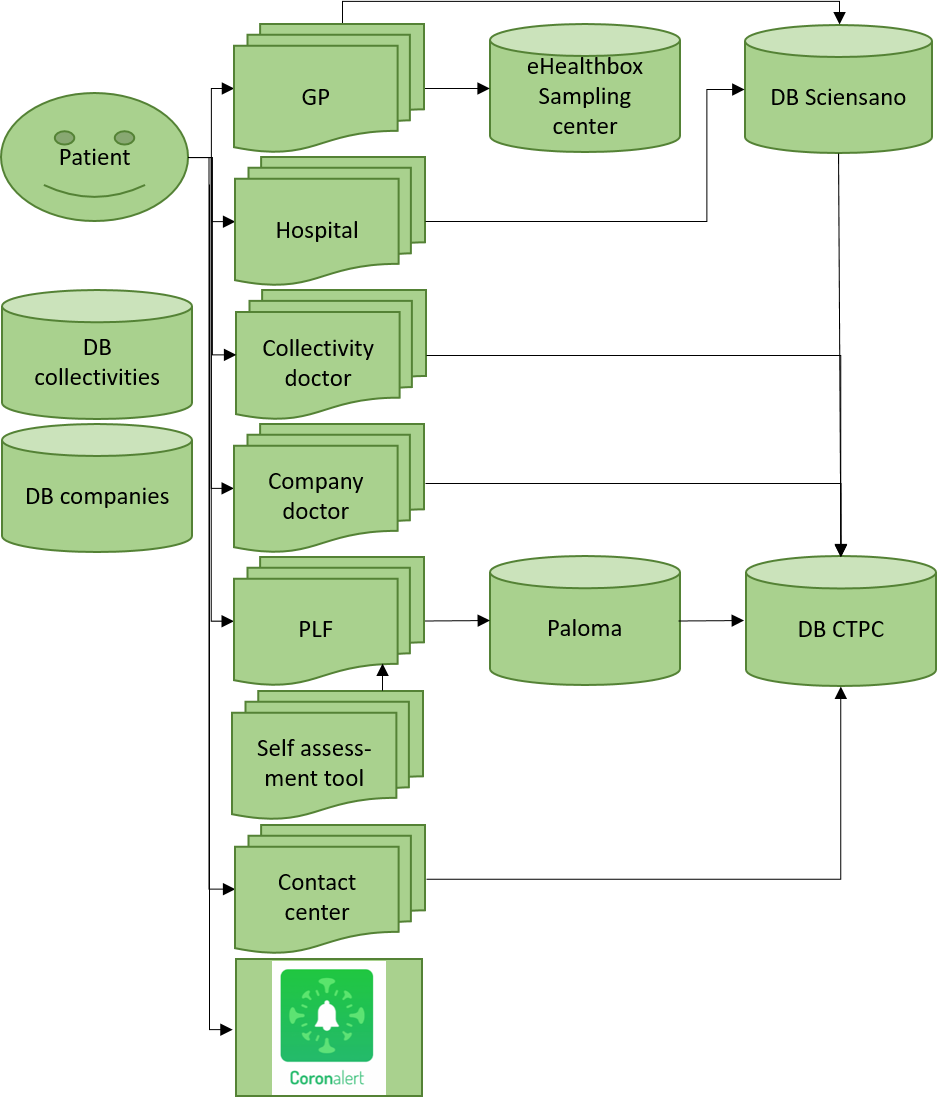 25/11/2020
9
2 b. Testing: reservation of a sampling moment
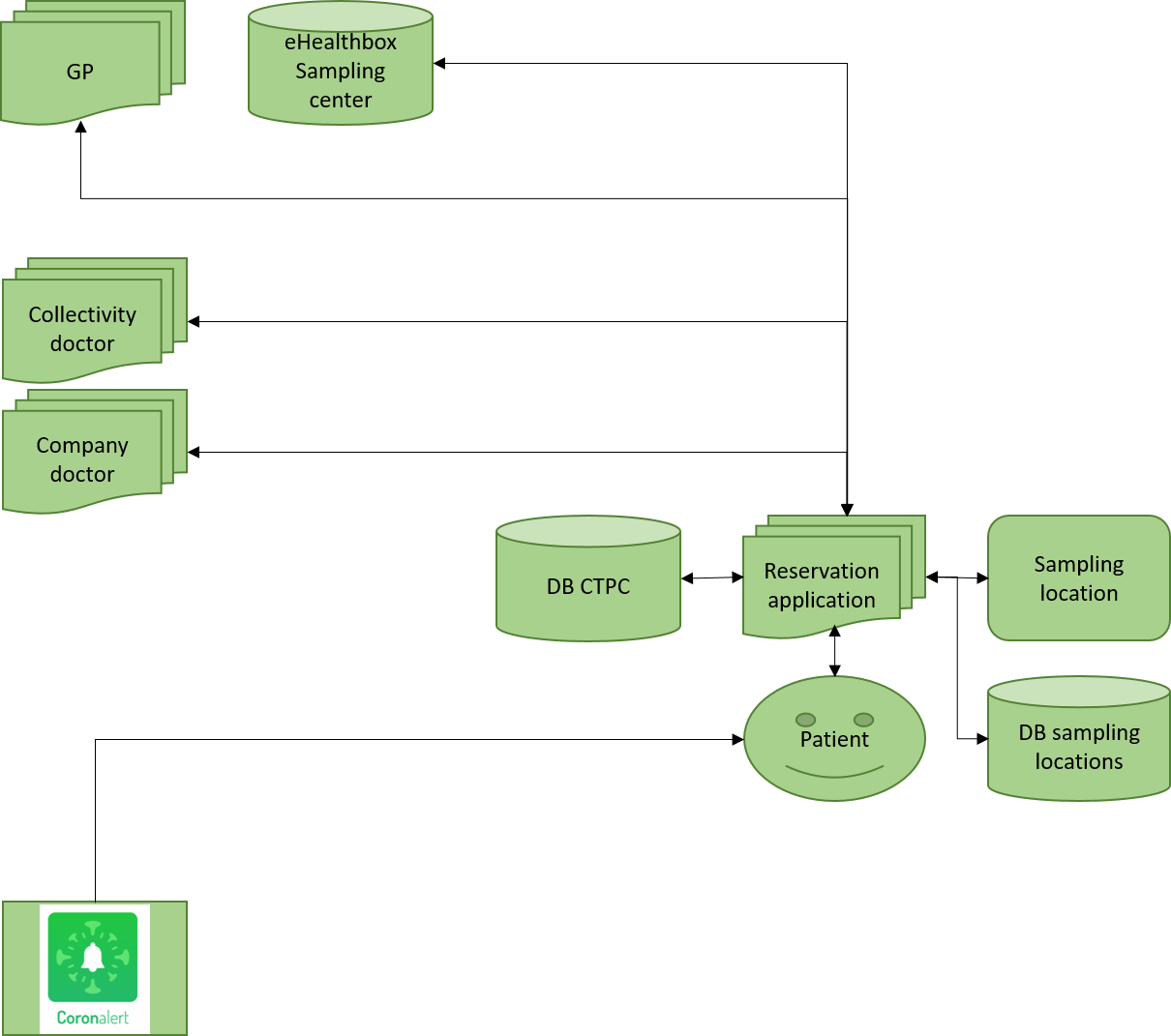 25/11/2020
10
2 b. Testing: sampling and execution of the test
Testing lab
DB CTPC
Sampling location
Patient
25/11/2020
11
2 b. Testing: making the test results available
Patient
GP
DB Sciensano
DB test results lab
Testing lab
Collectivity doctor
Company doctor
25/11/2020
12
2 c. Passenger Locator Form
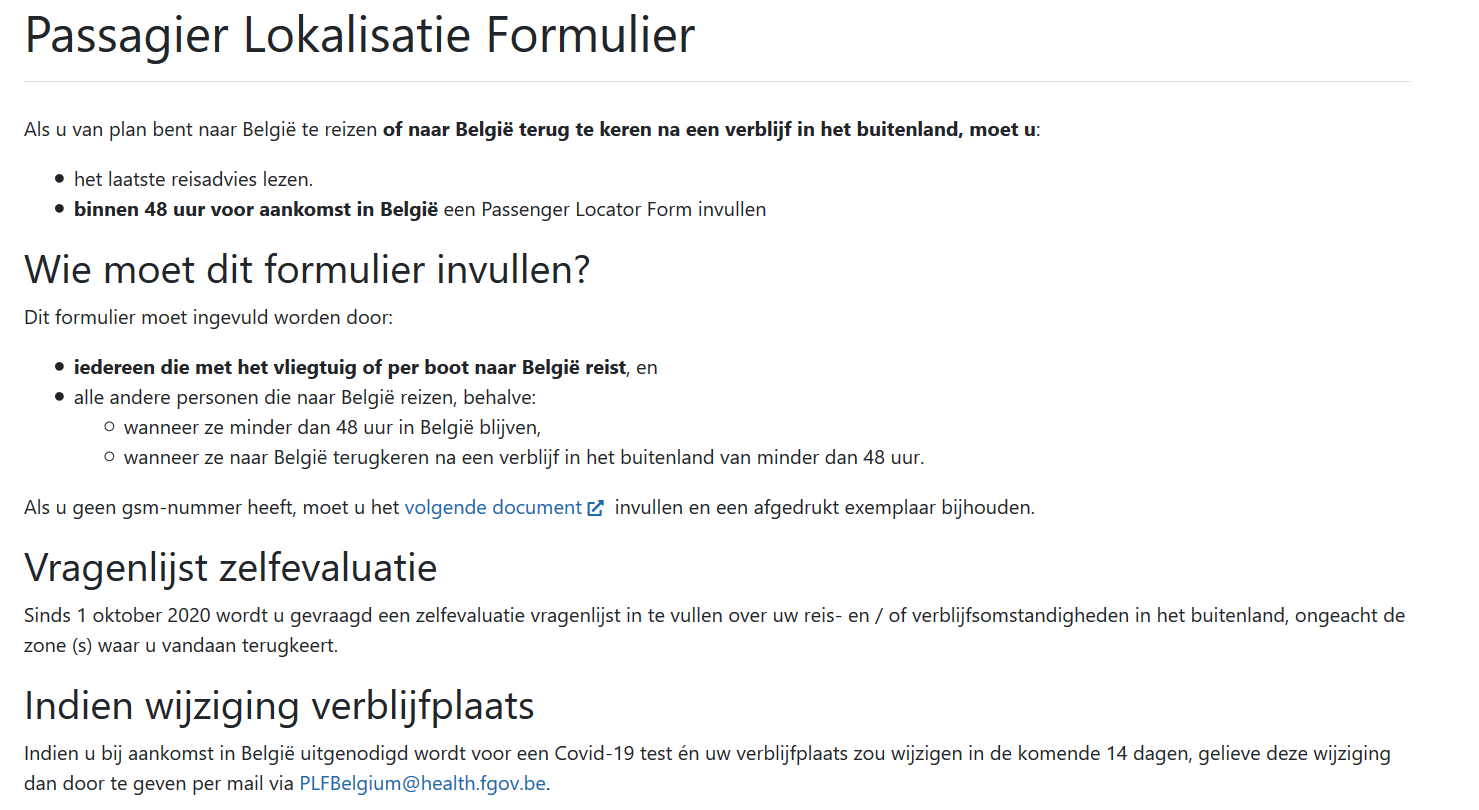 https://travel.info-coronavirus.be/nl/public-health-passenger-locator-form
25/11/2020
13
2 c. Paloma
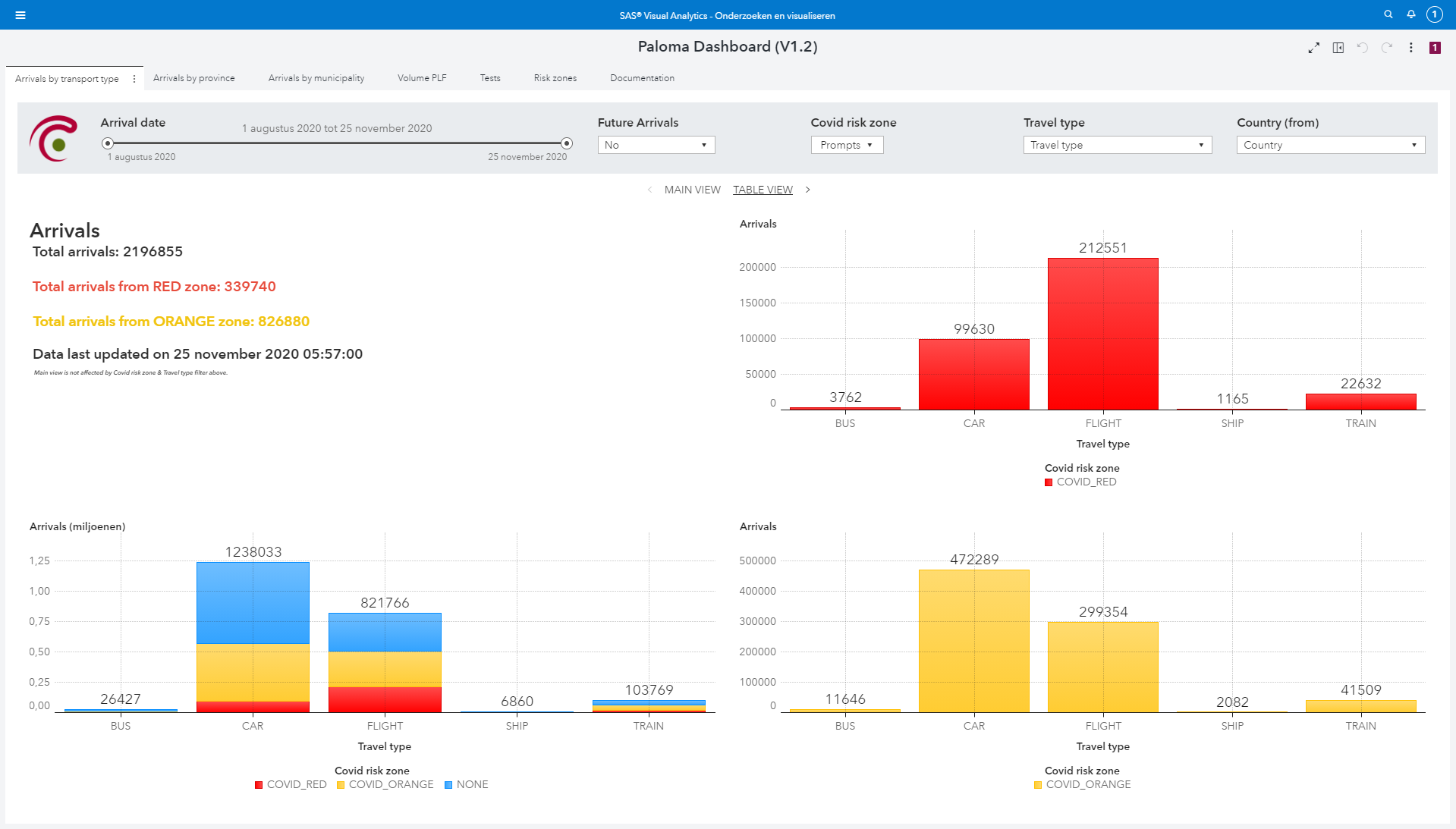 25/11/2020
14
2 c. Paloma
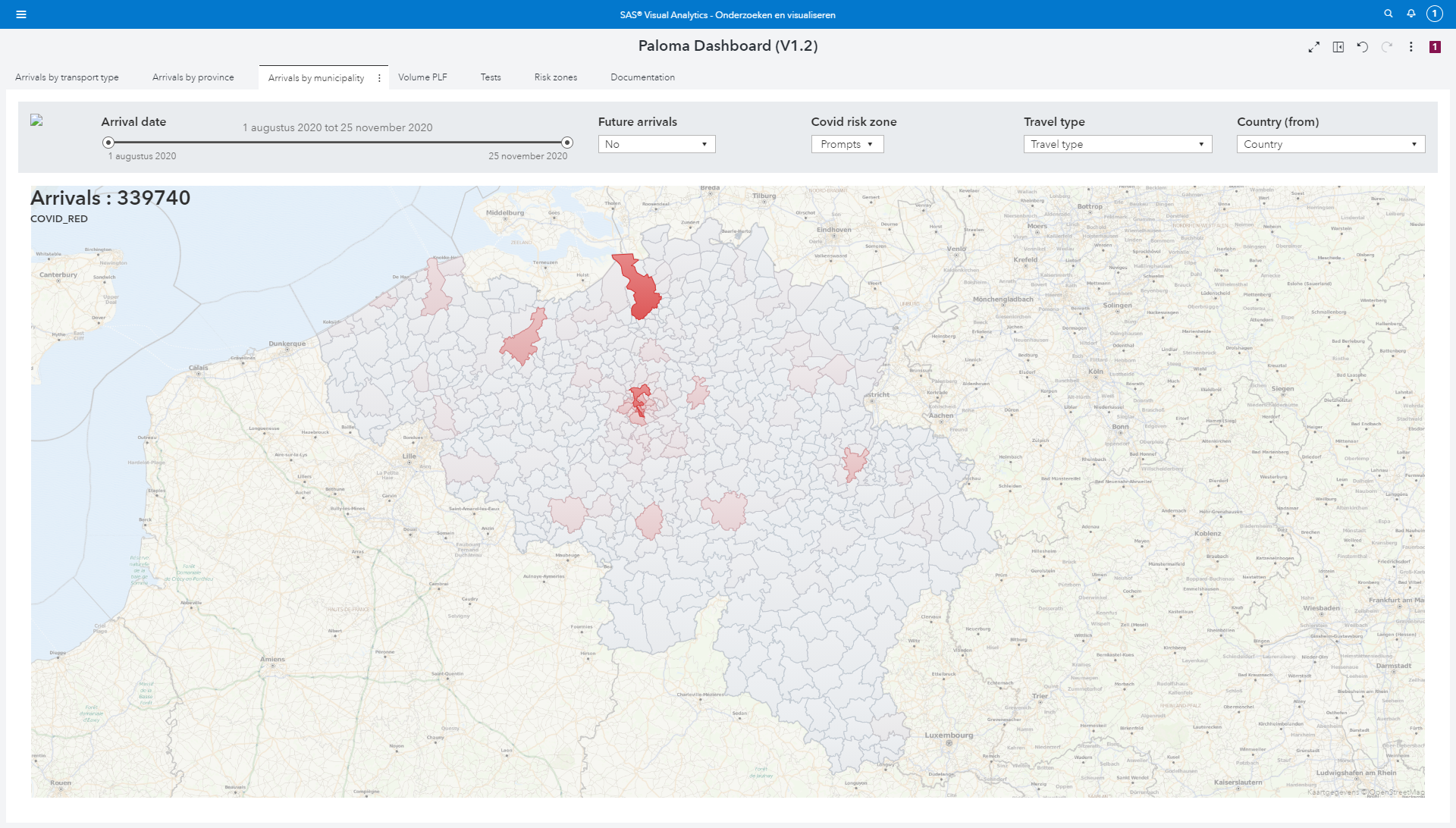 25/11/2020
15
2 c. Paloma
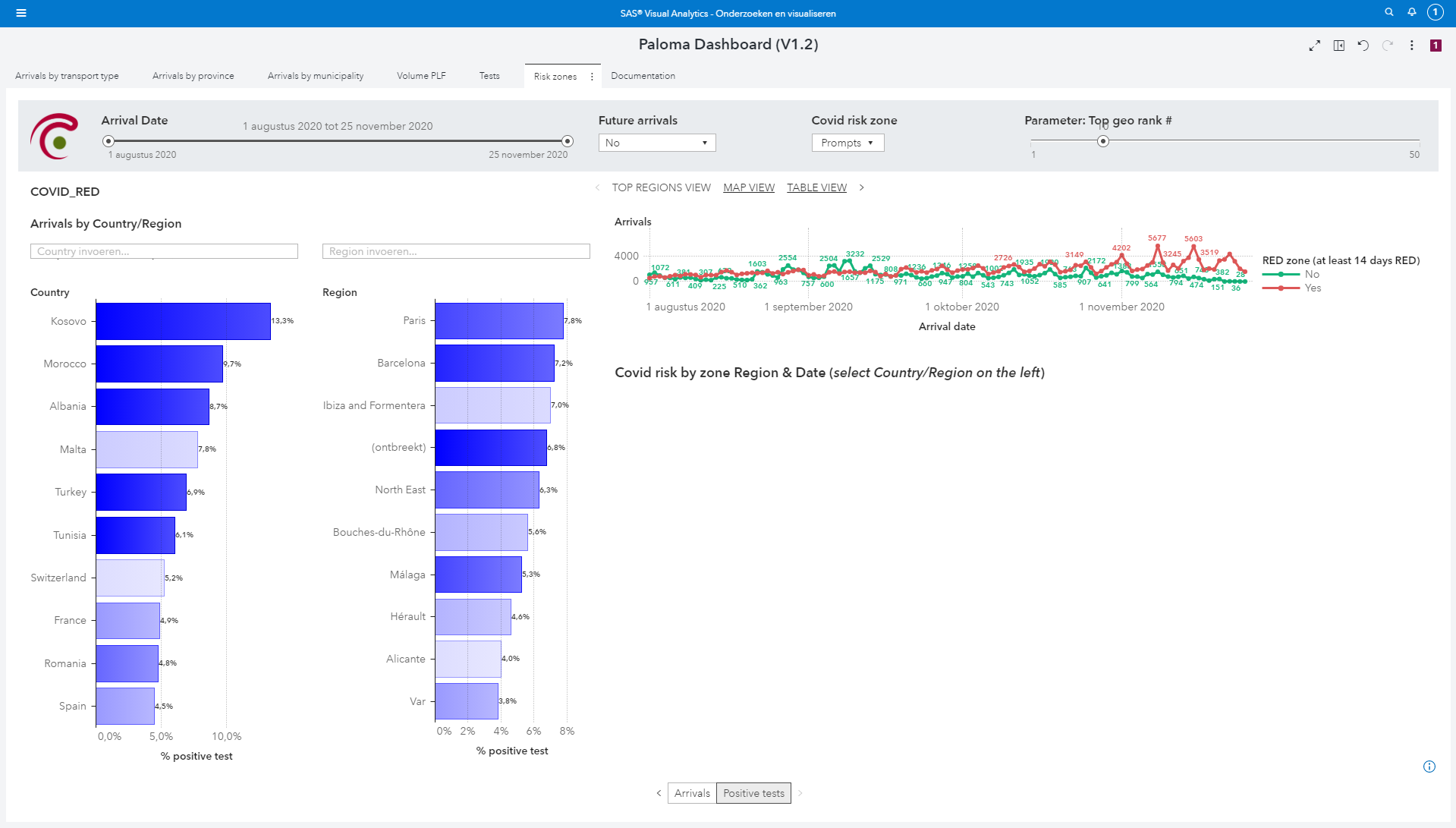 25/11/2020
16
2 d. Contact tracing: why ?
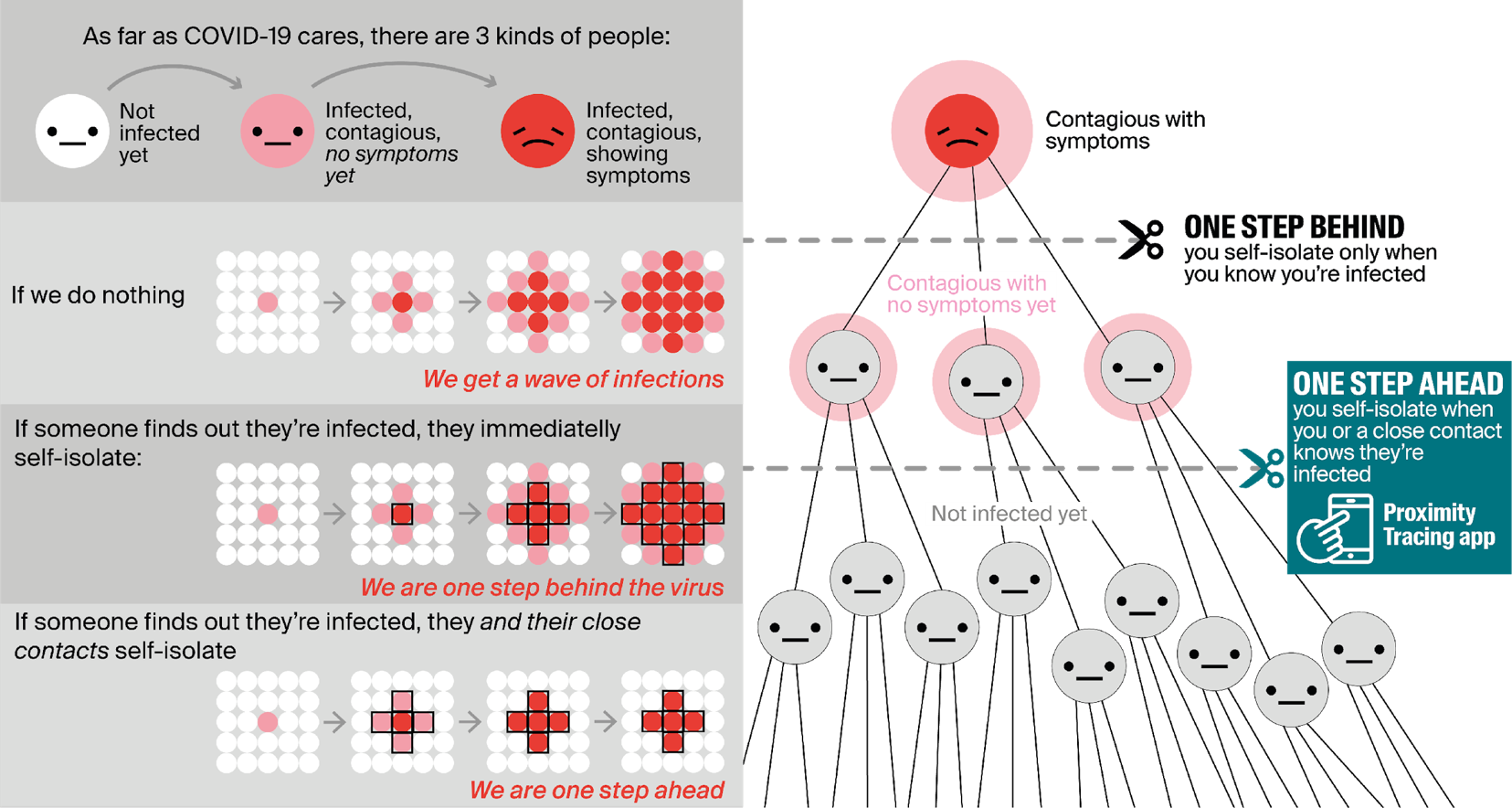 25/11/2020
17
2 d. Contact tracing: what ?
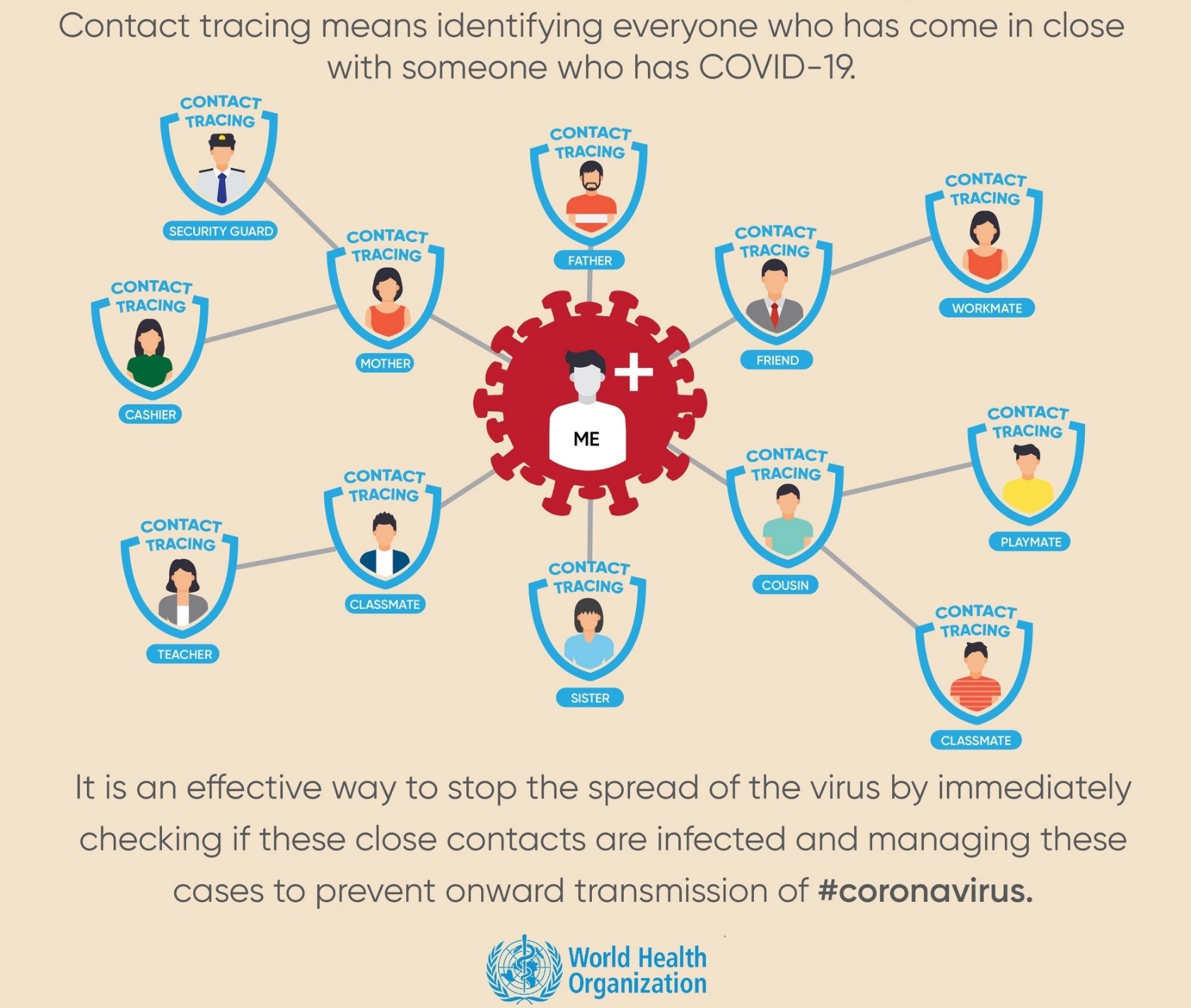 25/11/2020
18
2 d. How contact tracing is put in place ?
contact tracing by health care providers

contact tracing by contact centers
see https://www.corona-tracking.info/

contact tracing within companies and collectivities
see https://co-prev.be/nl/covid-19-informatie/ or https://co-prev.be/fr/covid-19-information/

contact tracing via app Coronalert
see https://coronalert.be/
25/11/2020
19
2 d. Contact tracing by contact centers
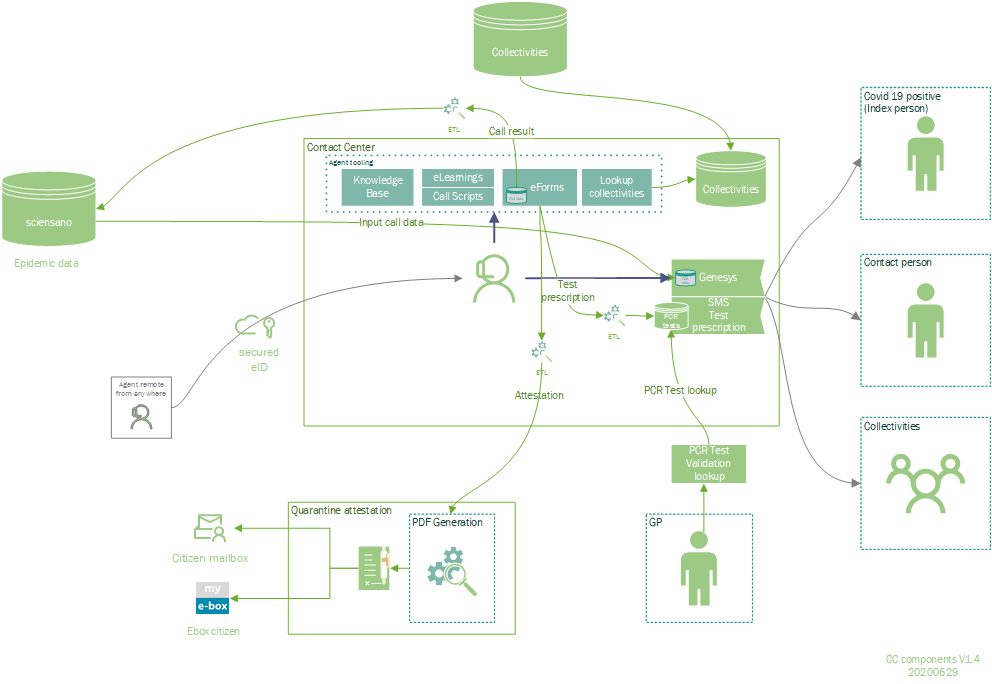 25/11/2020
20
2 d. Contact tracing within companies and collectivities
call by contact center
identification of infected person (index case)
risk analysis
identification and triage of contacts (high risk – low risk)
contacting contacts
measures for contacts
high risk: quarantine – telework/unemployment – vigilance for symptoms
low risk: social distancing – vigilance for symptoms
resumption of work
25/11/2020
21
2 d. App Coronalert
25/11/2020
22
2 d. App Coronalert
operation
installation
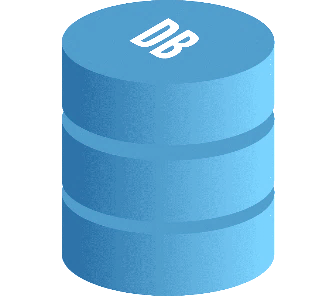 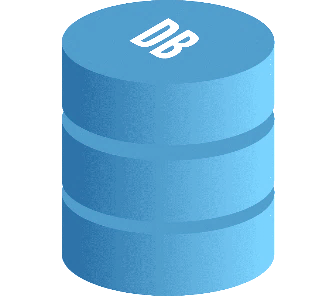 RPIB4
RPIA3
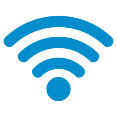 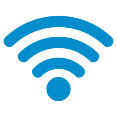 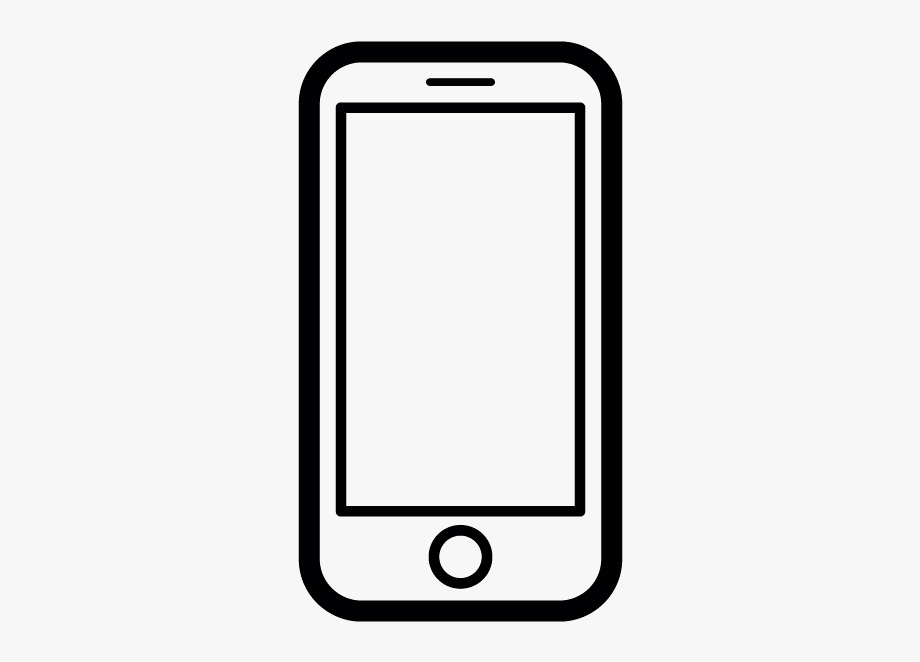 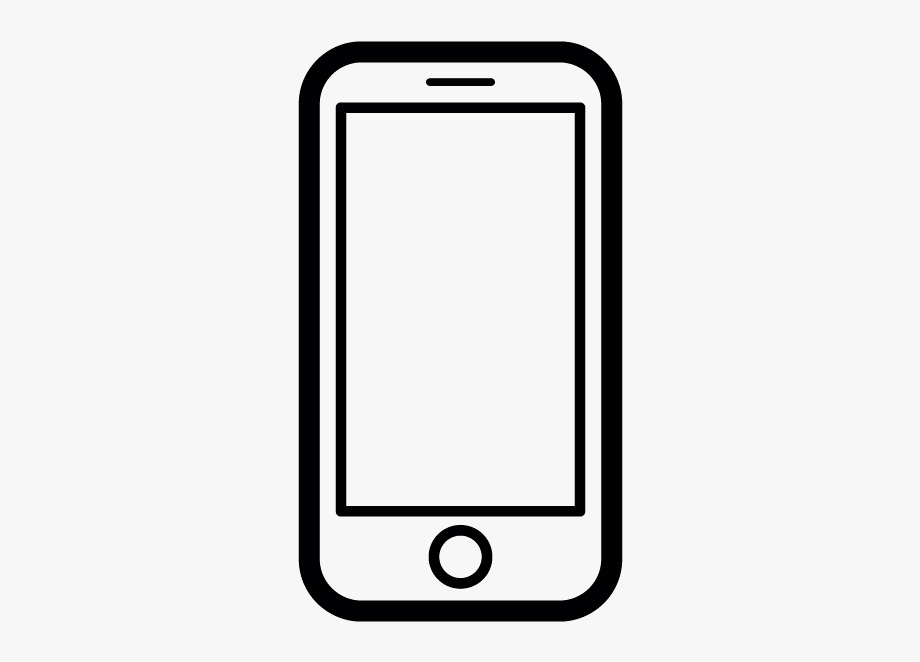 RPIA1
RPIA2
RPIA3
RPIA4
RPIB1
RPIB2
RPIB3
RPIB4
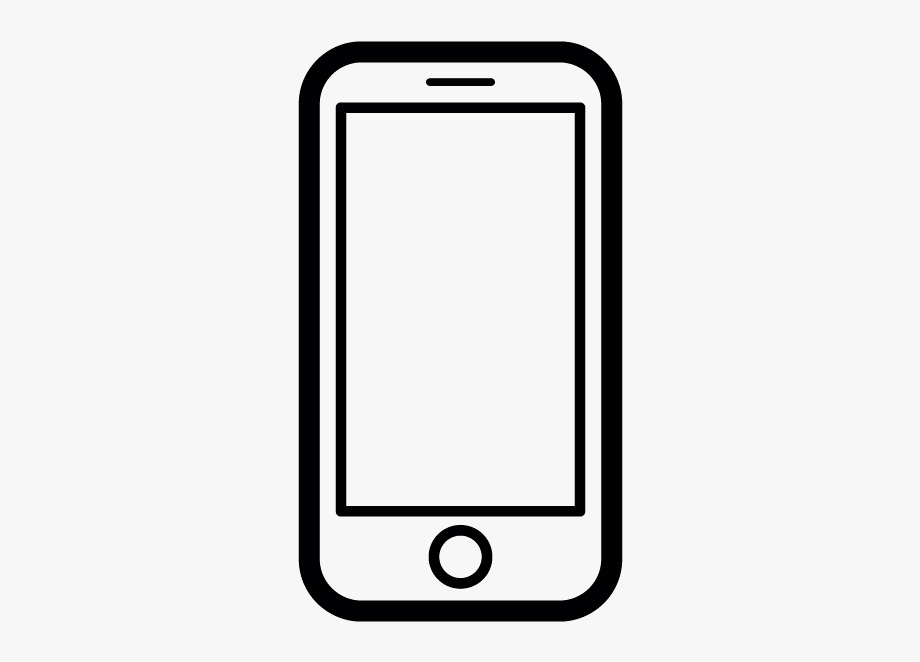 Store
RPID1
RPIC2
TEKA
TEKA
TEKB
TEKB
RPID1
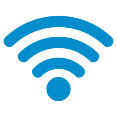 RPID2
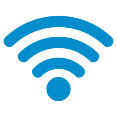 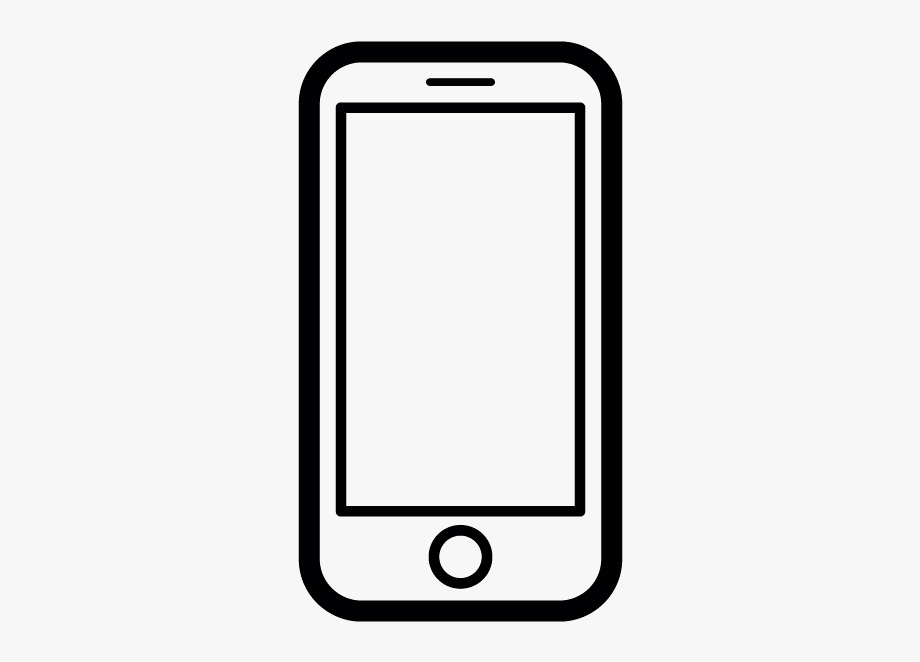 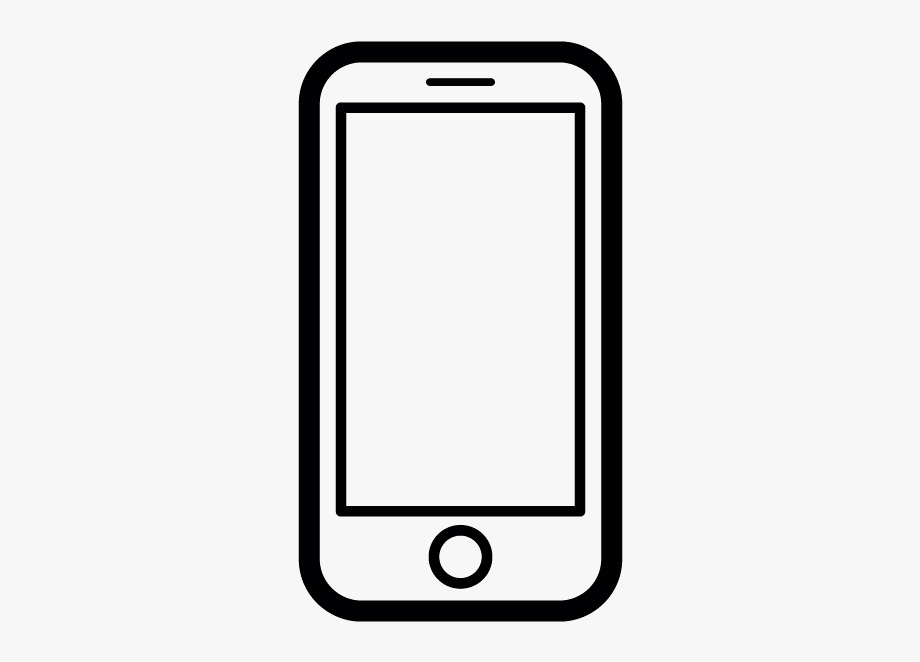 RPIC1
RPIC2
RPIC3
RPIC4
RPID1
RPID2
RPID3
RPID4
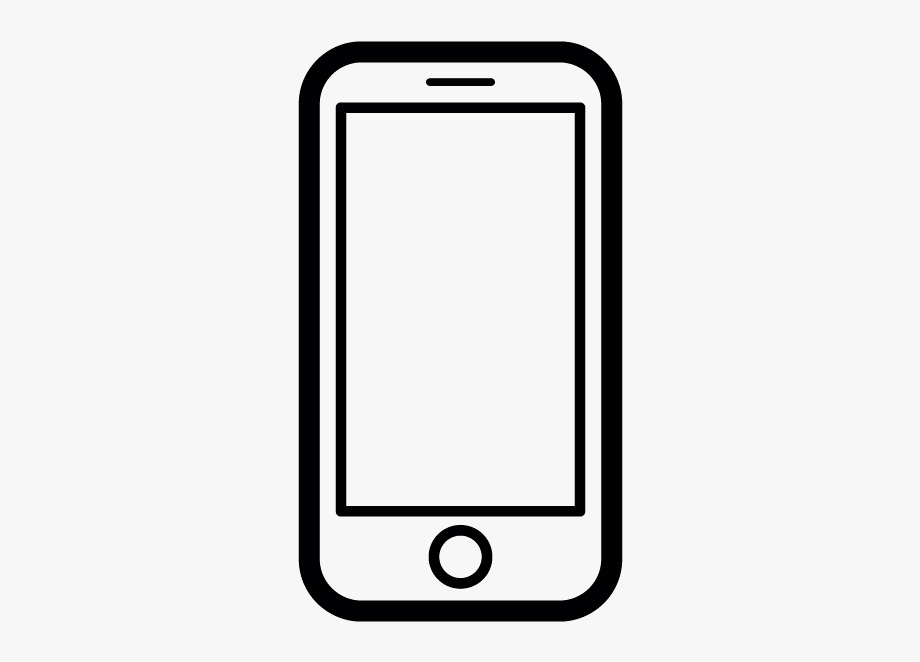 store
RPIA3
RPIC2
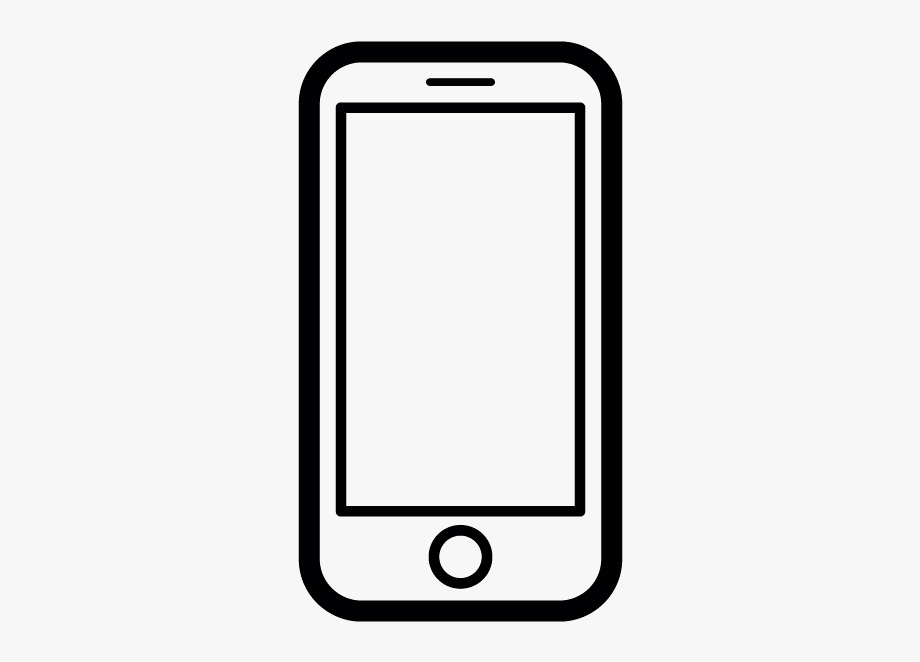 TEKD
Store
RPIA3
RPID1
TEKD
TEKC
TEKC
25/11/2020
23
2 d. App Coronalert
proximity tracing
test
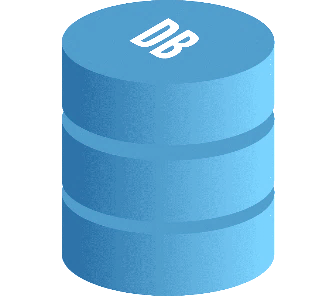 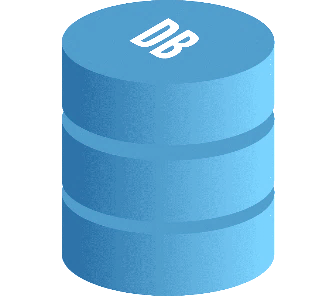 TEKD
TEKD
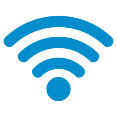 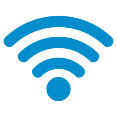 TEKD
TEKD
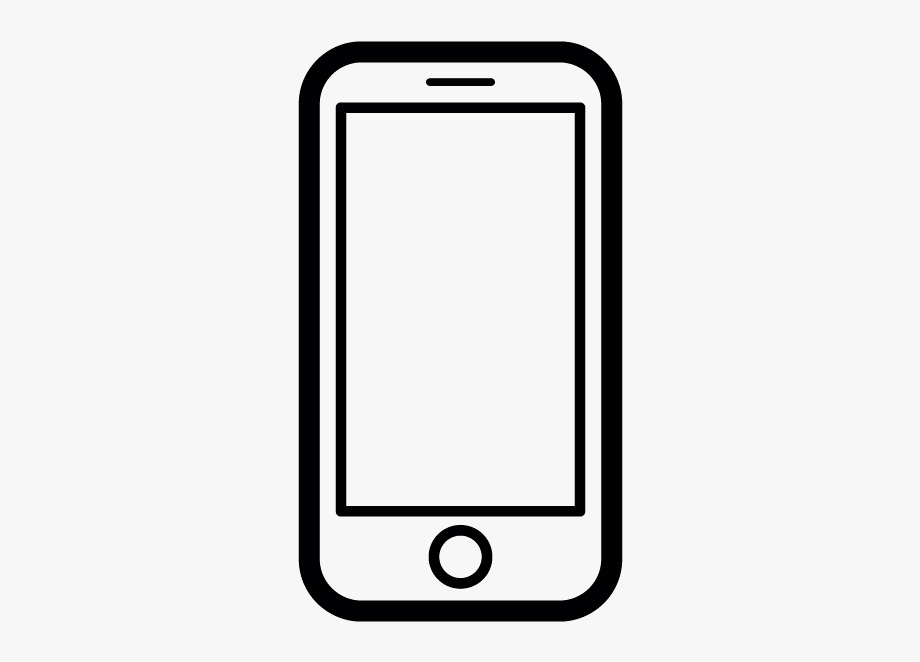 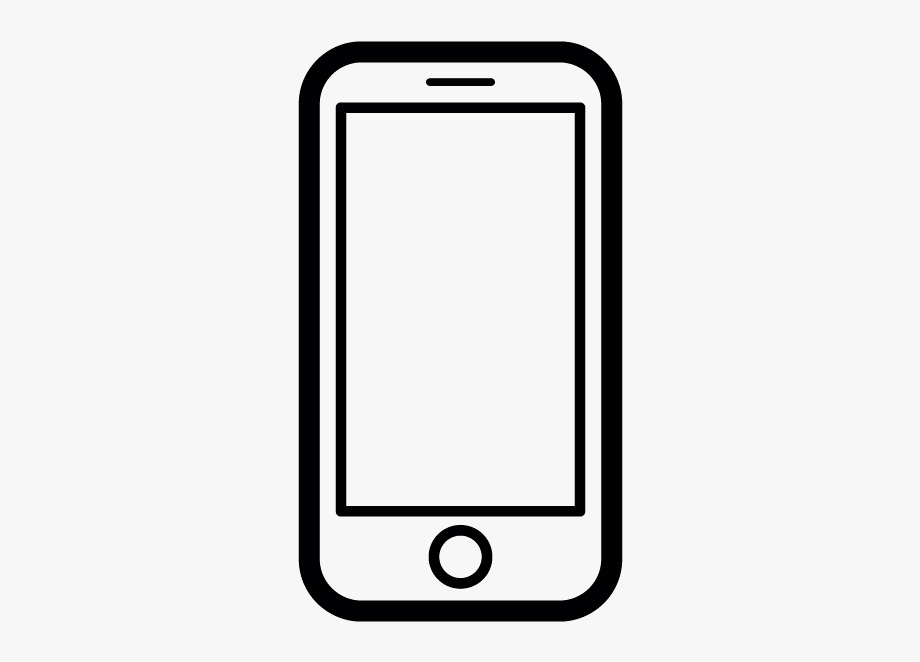 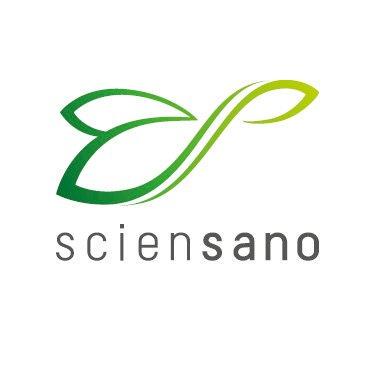 Store
RPID1
RPIC2
TEKD
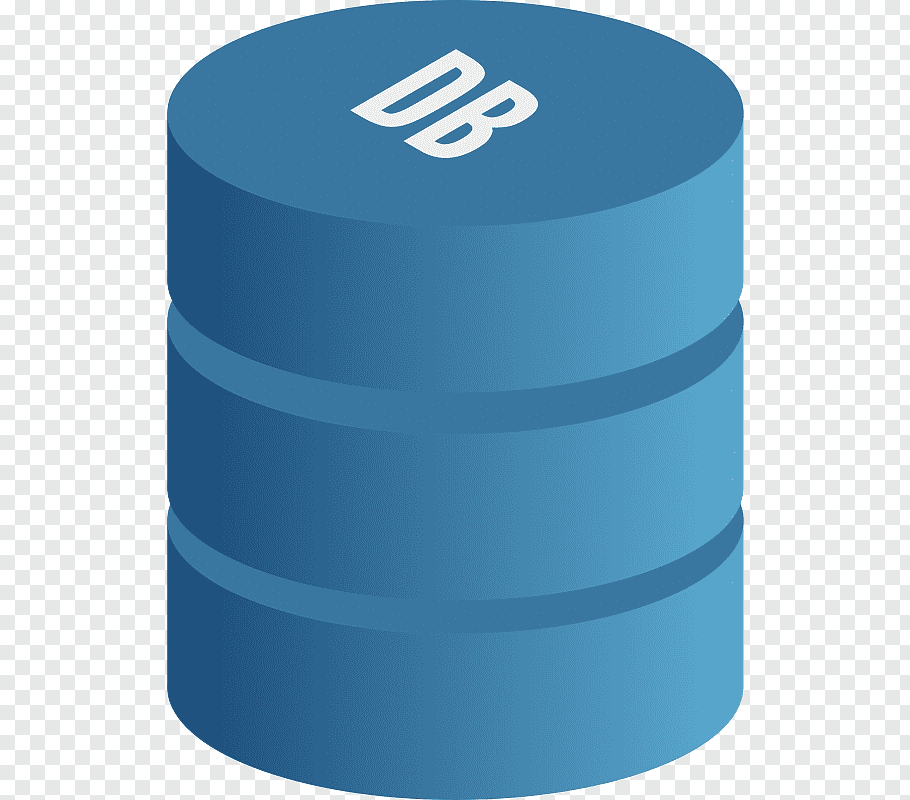 TEKA
TEKB
test result
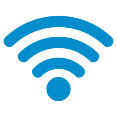 TEKD
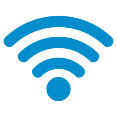 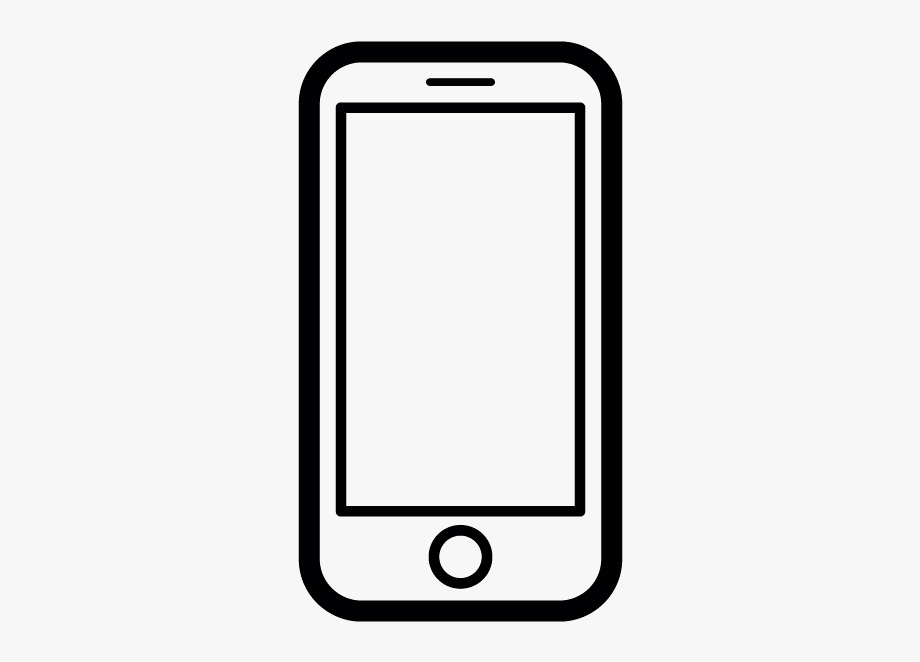 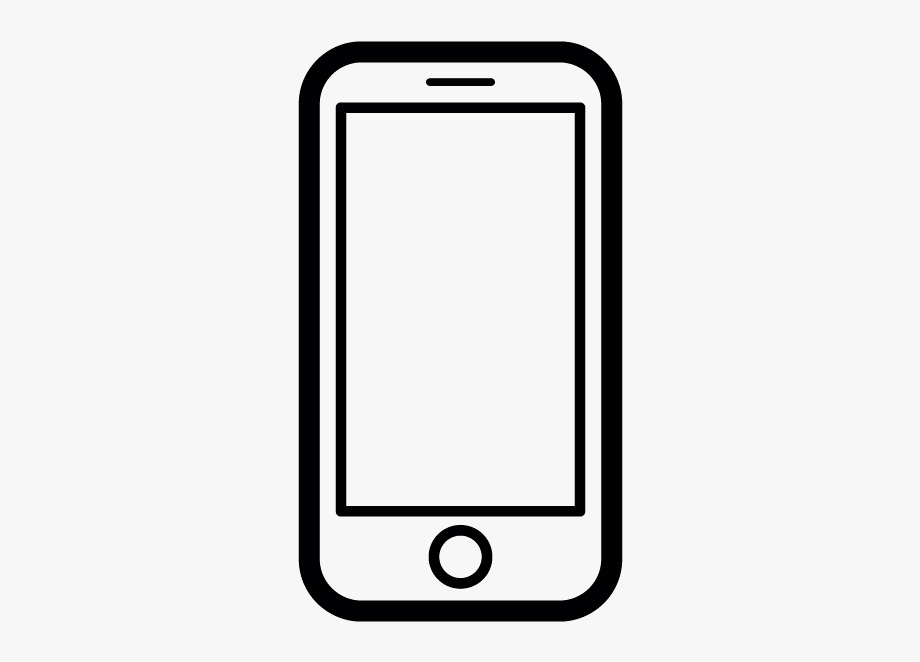 TEKD
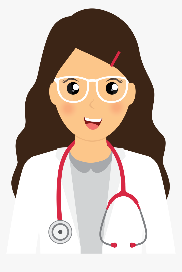 Store
RPIA3
RPIC2
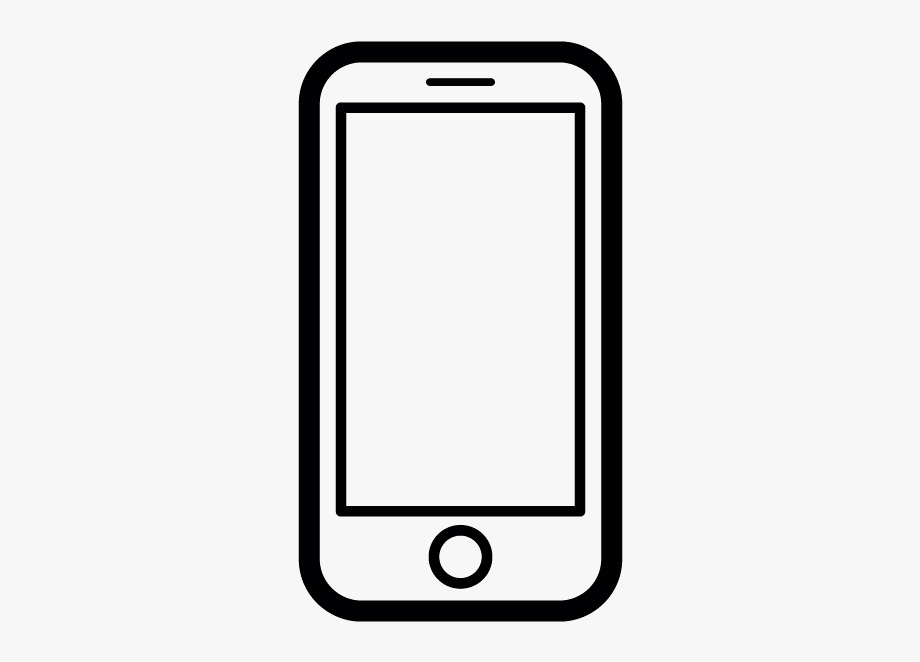 TEK*
TEKD
Store
RPIA3
RPID1
TEKC
25/11/2020
2 d. App Coronalert
overview
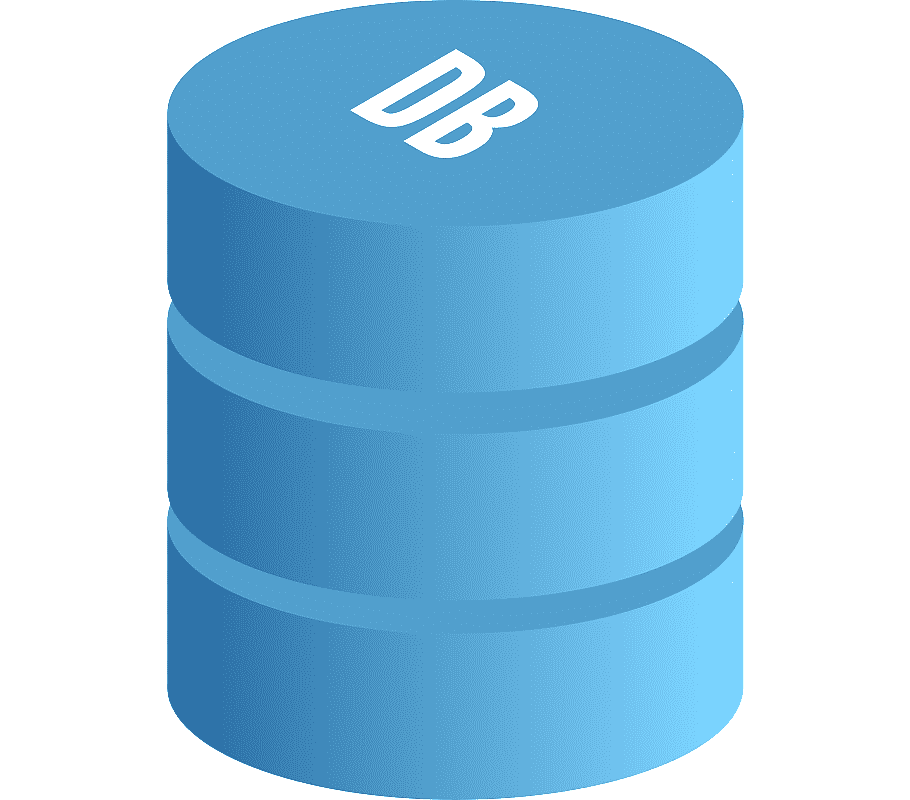 TEKD
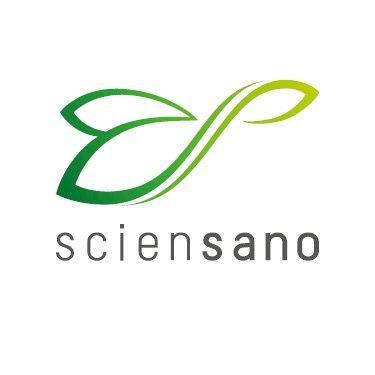 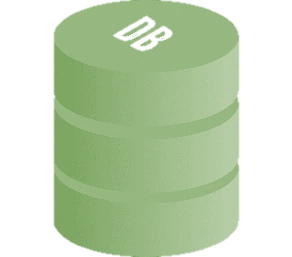 RPIA3
TEKD
TEKD
TEKD
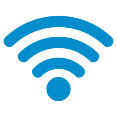 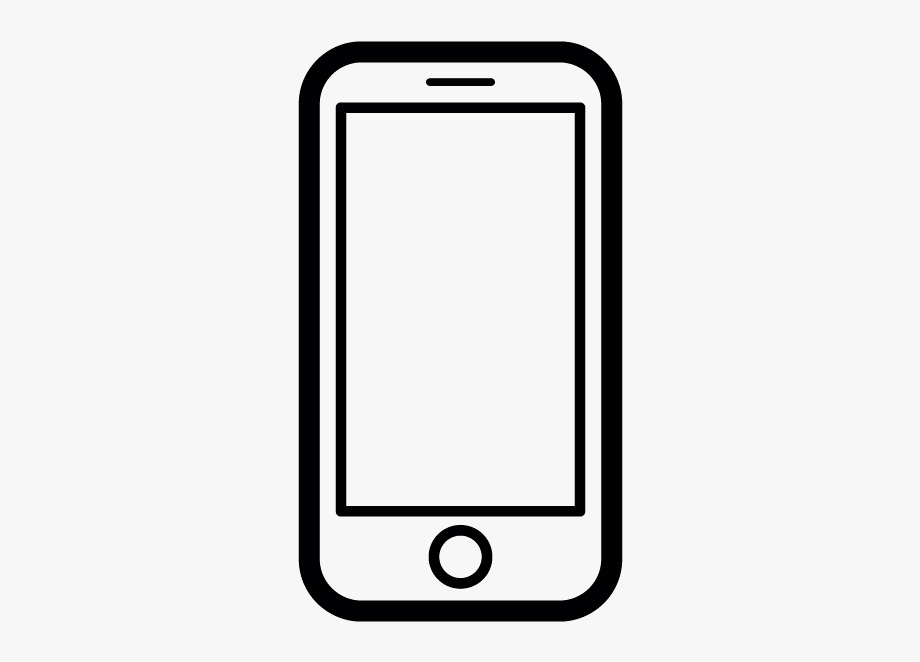 RPID1
RPIB5
RPID1
test result
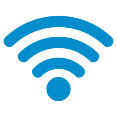 test result
TEKA
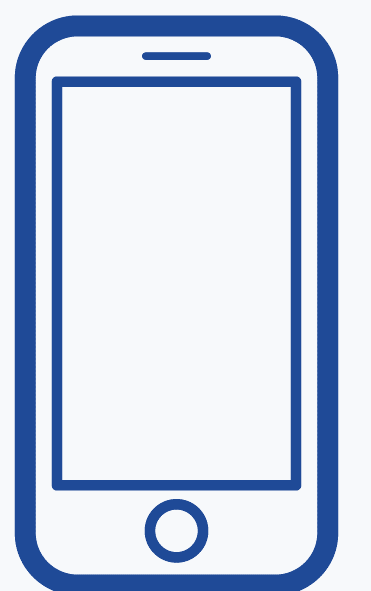 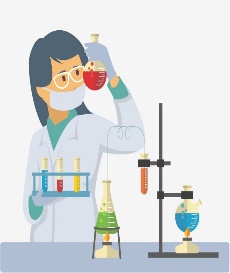 RPIB5
RPIA3
RPIB5
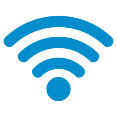 TEKD
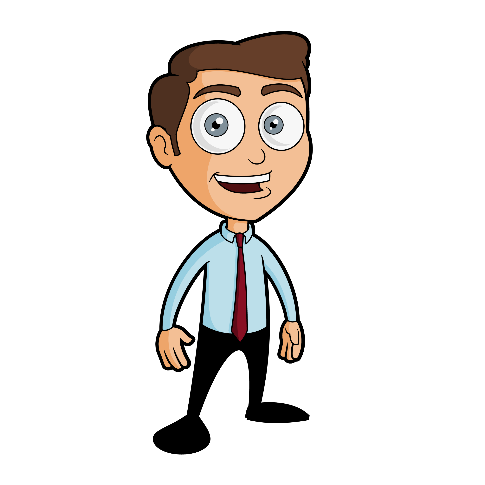 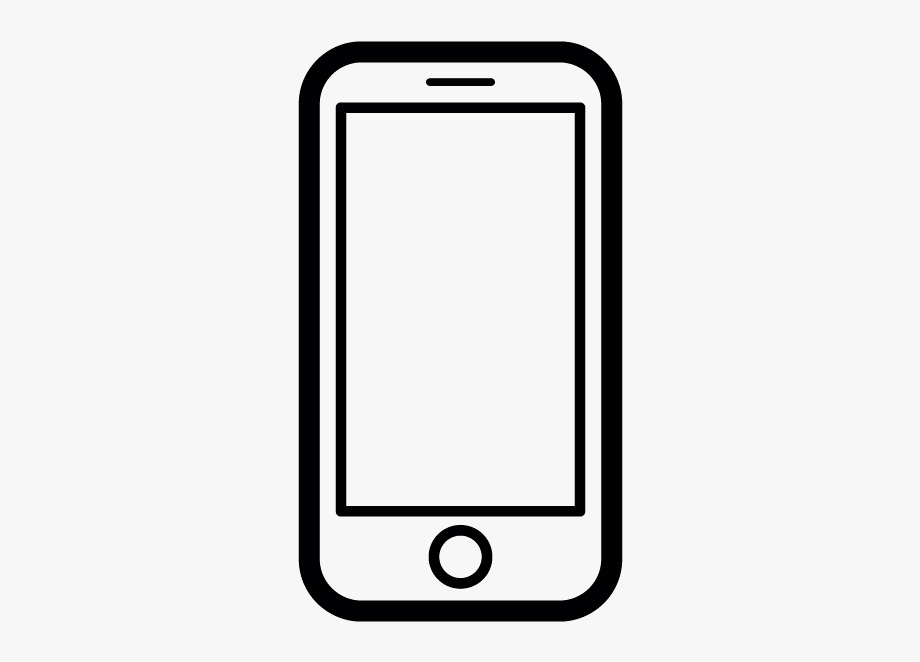 RPIA3RPID1
RPIA1
sample
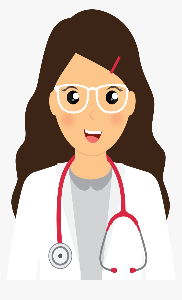 TEKB
25/11/2020
25
2 d. App Coronalert
Details: GP visit
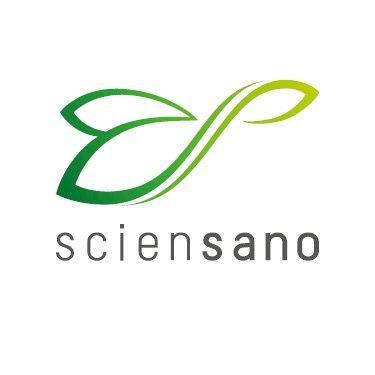 RAG: Date patient became infectious
 = two days before onset of symptoms
 or = two days before day of test (if asymptomatic)
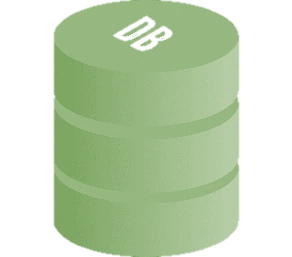 Do you have symptoms?
If yes: day of onset of symptoms?
test result
test result
Date (infectious)
Test number (15+2)
INSZ
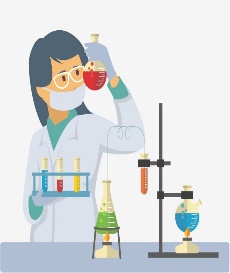 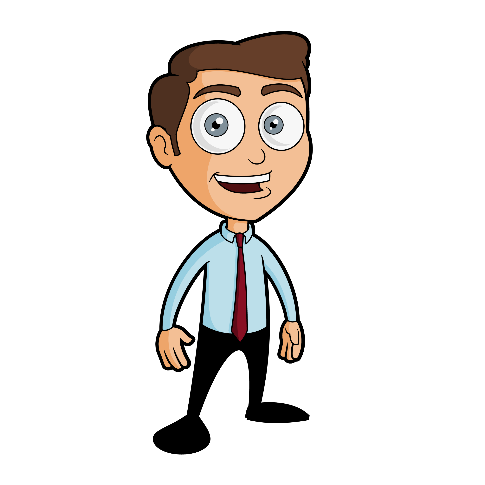 SPECIMEN
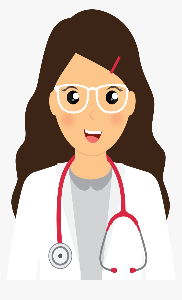 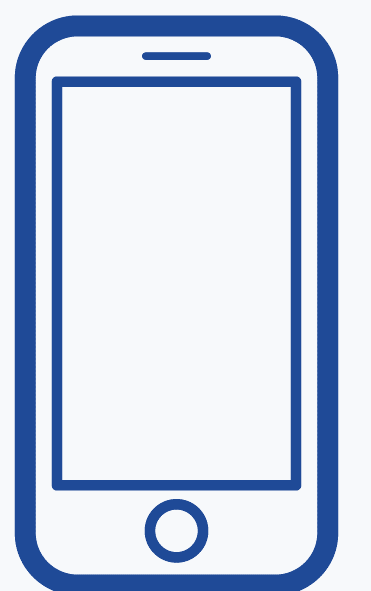 Date (infectious)
Test number (15+2)
TEKD
2 check digits to detect typos
25/11/2020
2 d. eForm COVID-19 lab request (1/2)
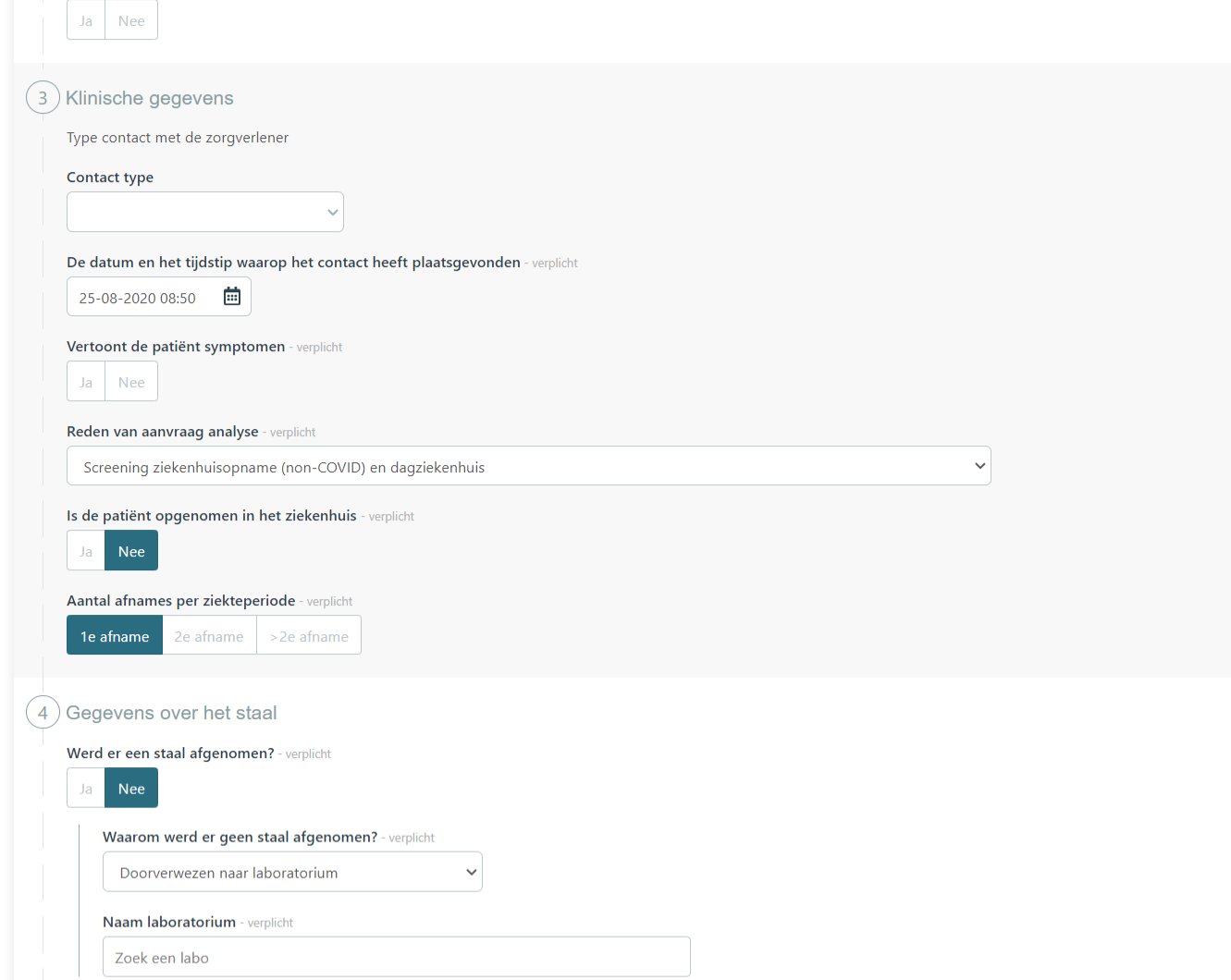 25/11/2020
27
2 d. eForm COVID-19 lab request (2/2)
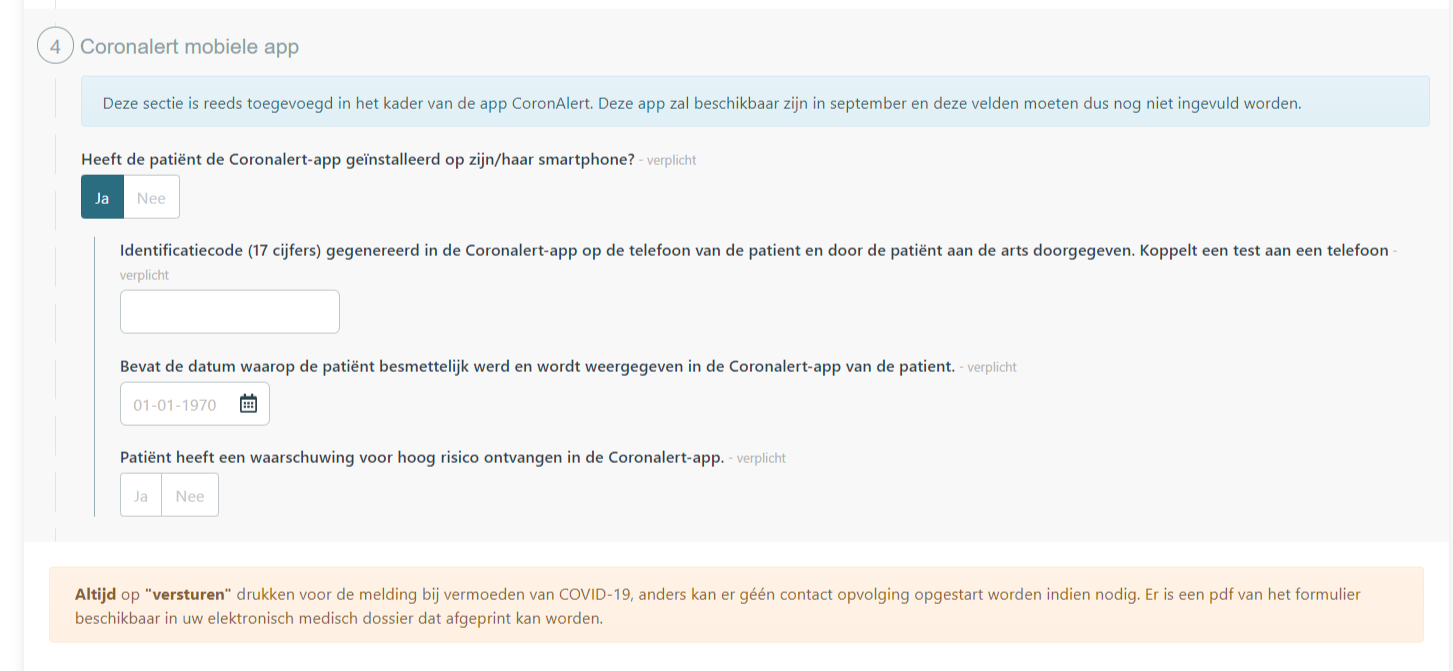 25/11/2020
28
2 d. App Coronalert
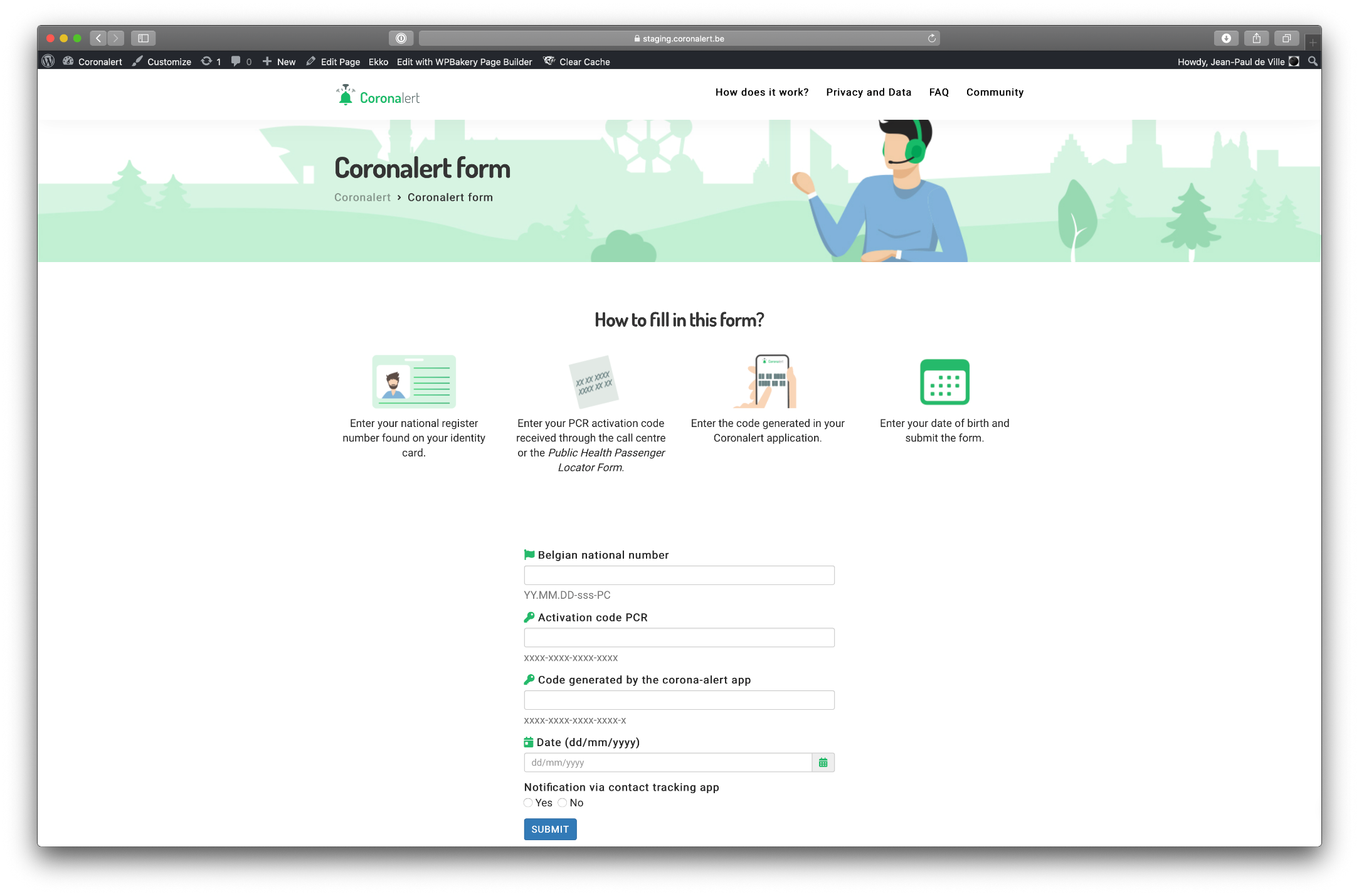 Details: webform for user
25/11/2020
29
2 d. App Coronalert: put your phone to work
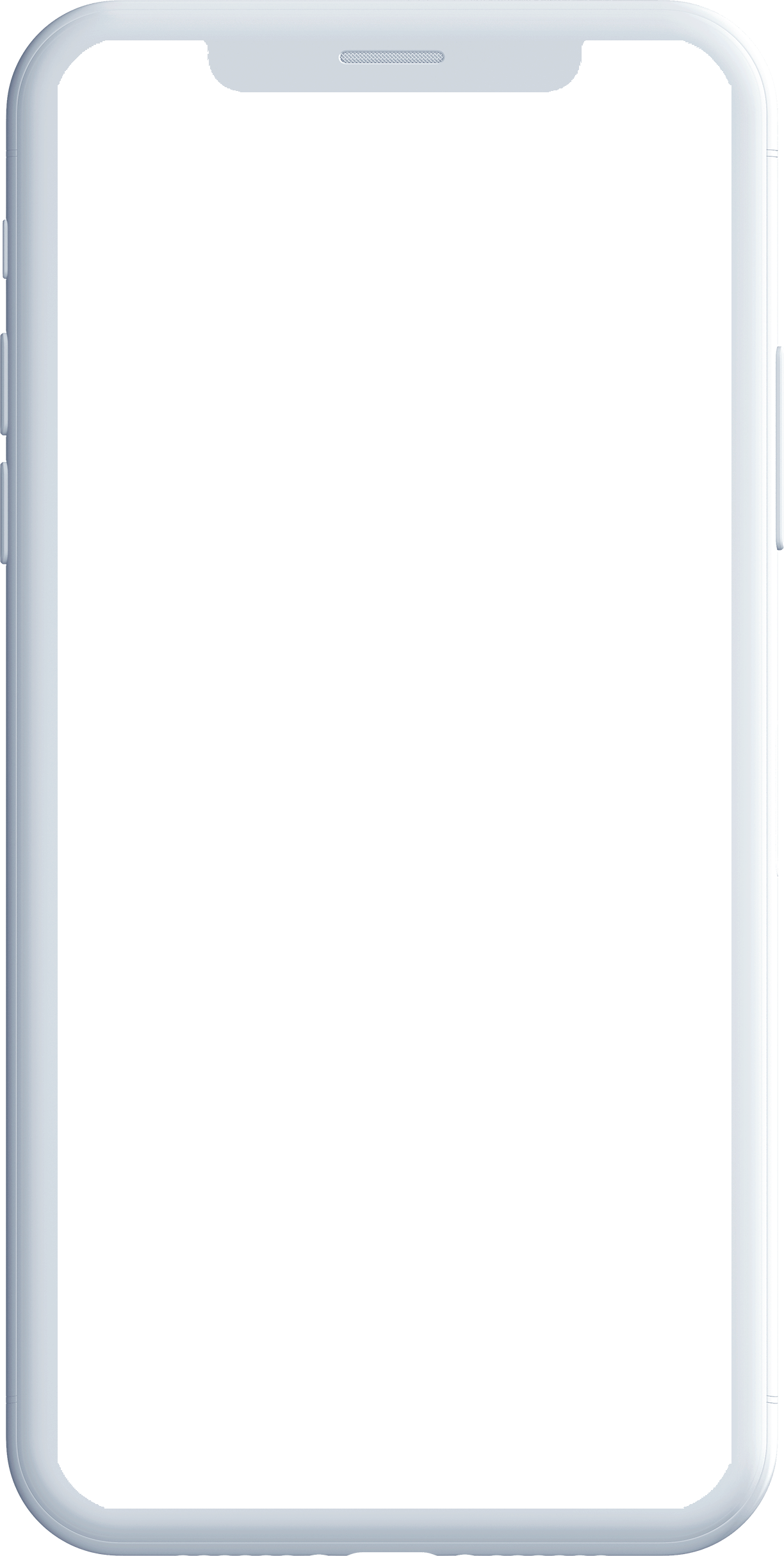 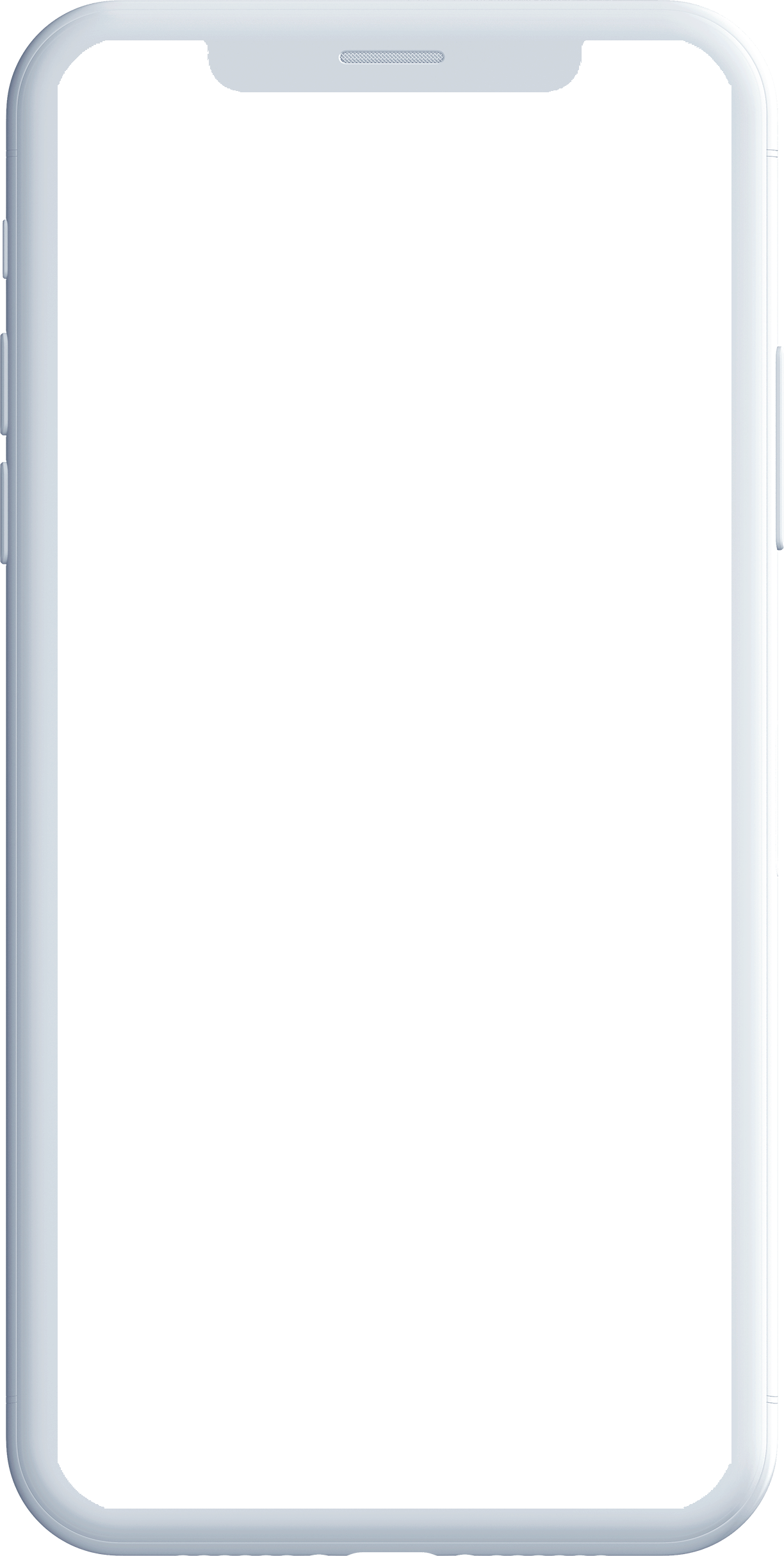 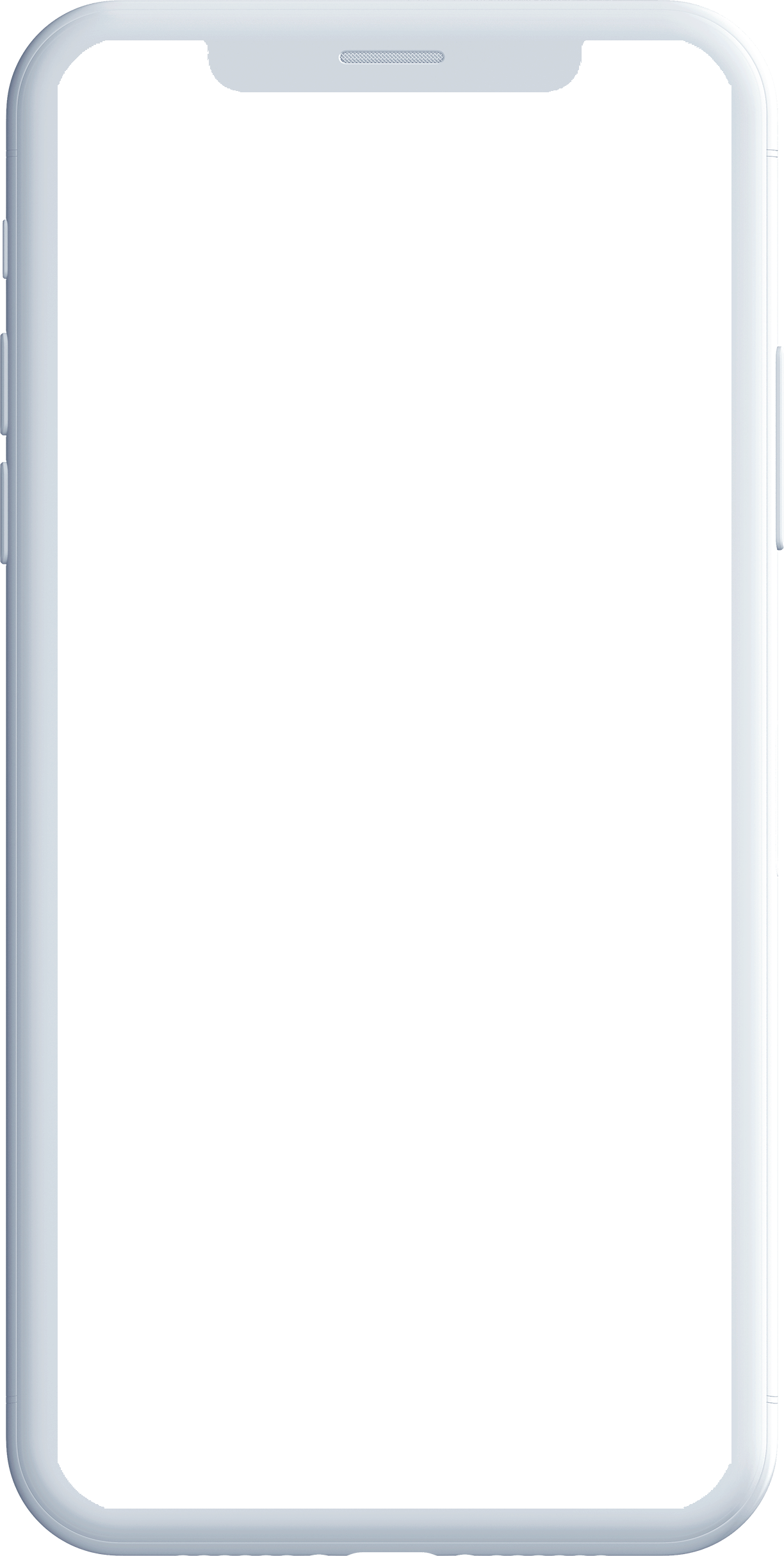 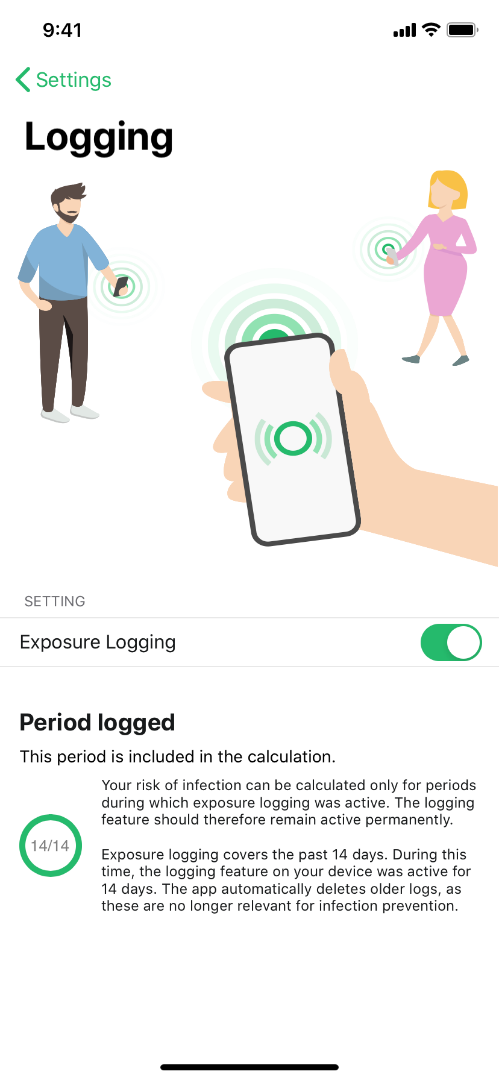 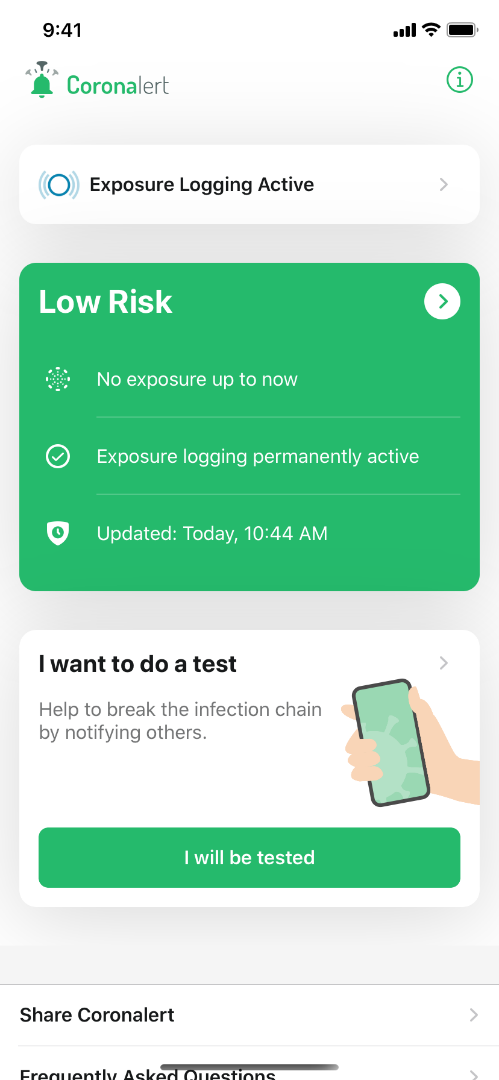 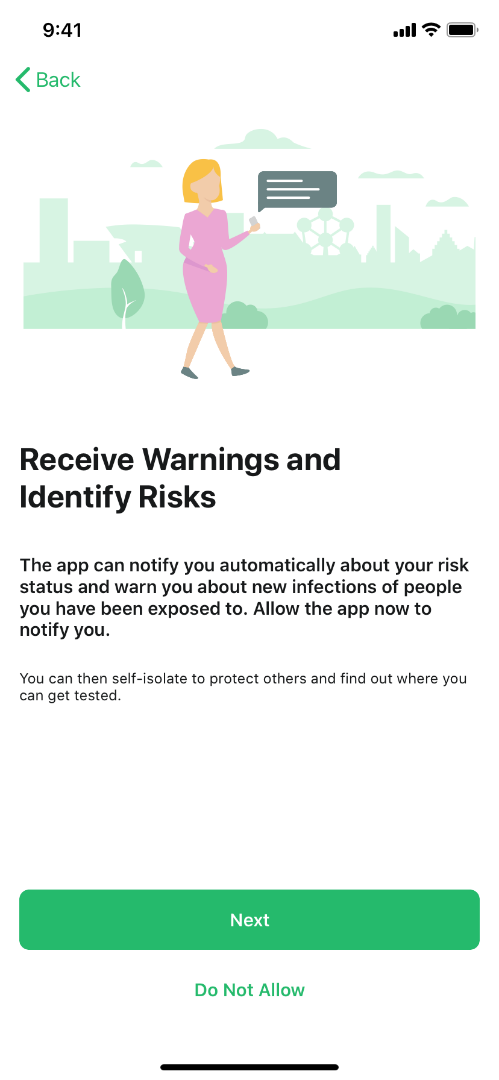 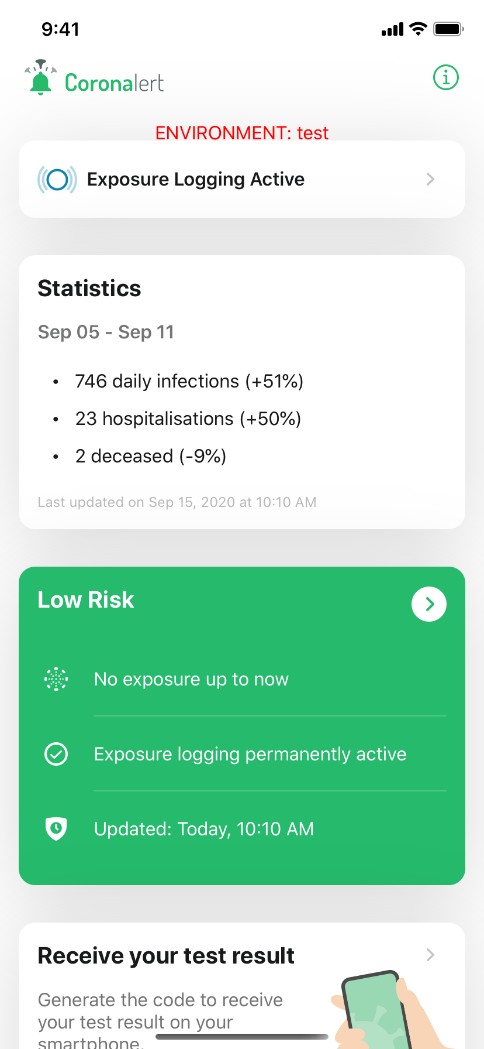 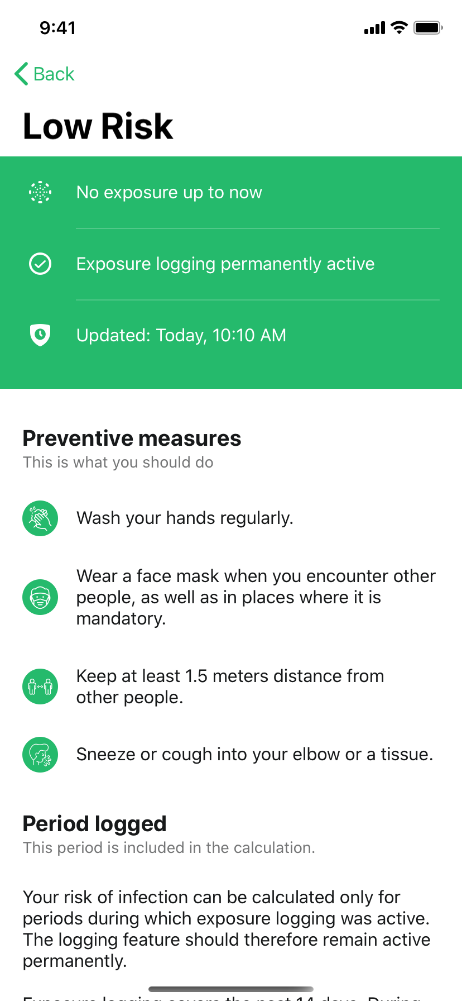 25/11/2020
30
2 d. App Coronalert: get tested
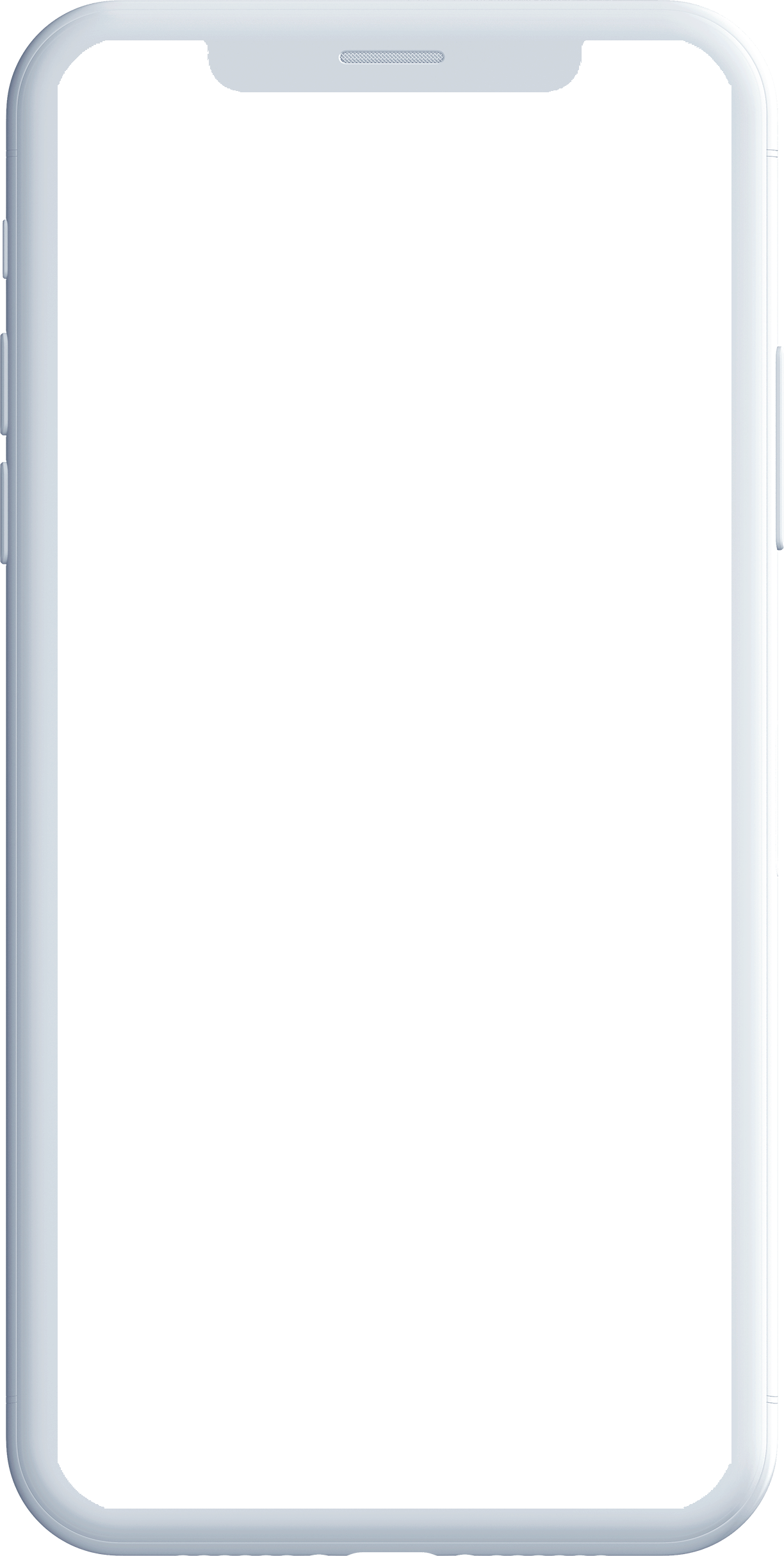 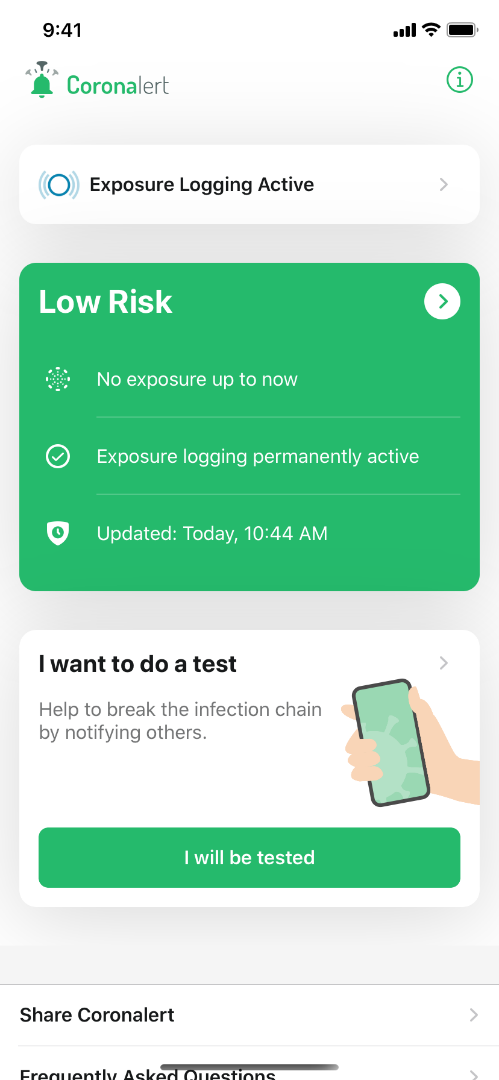 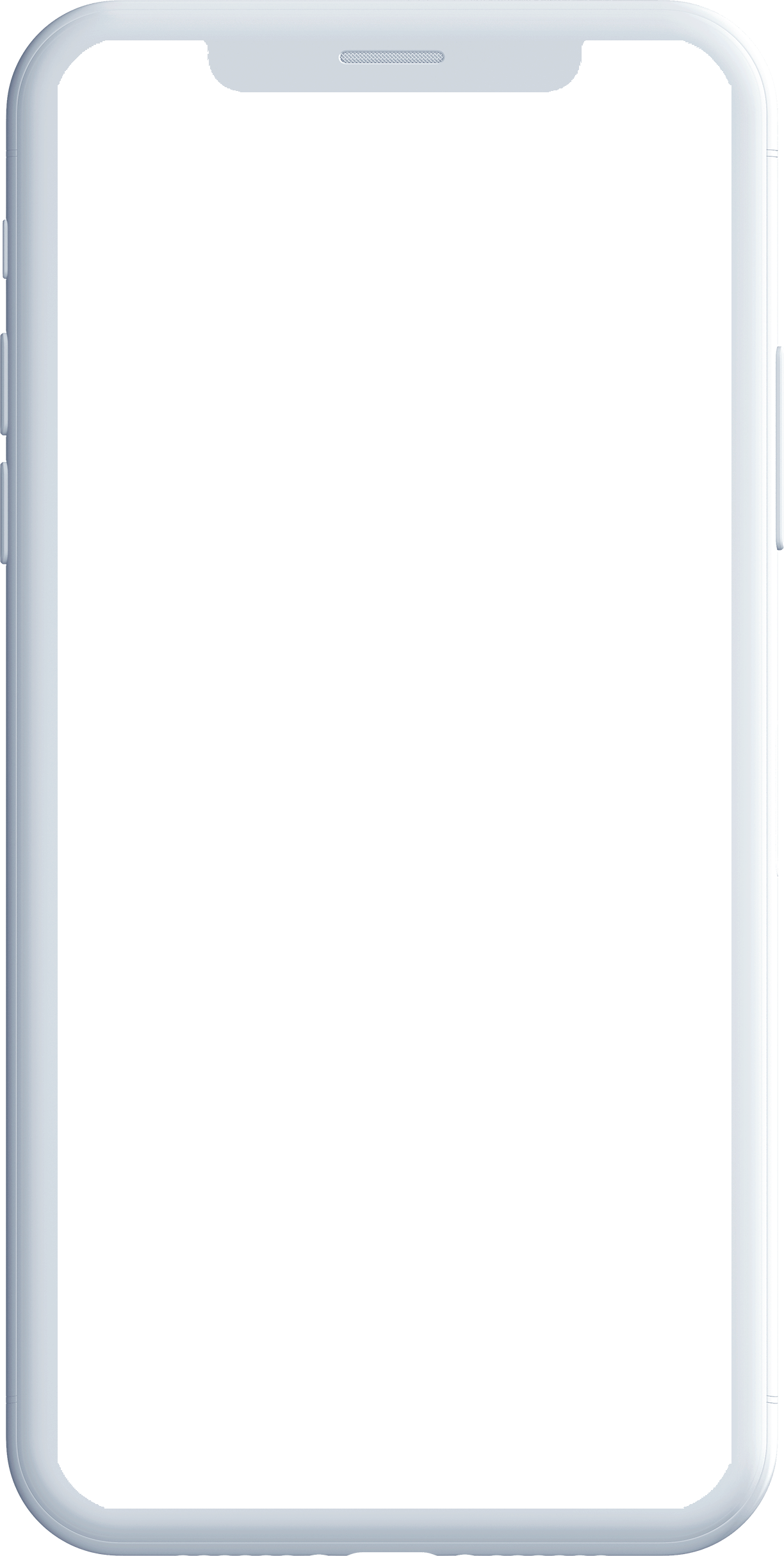 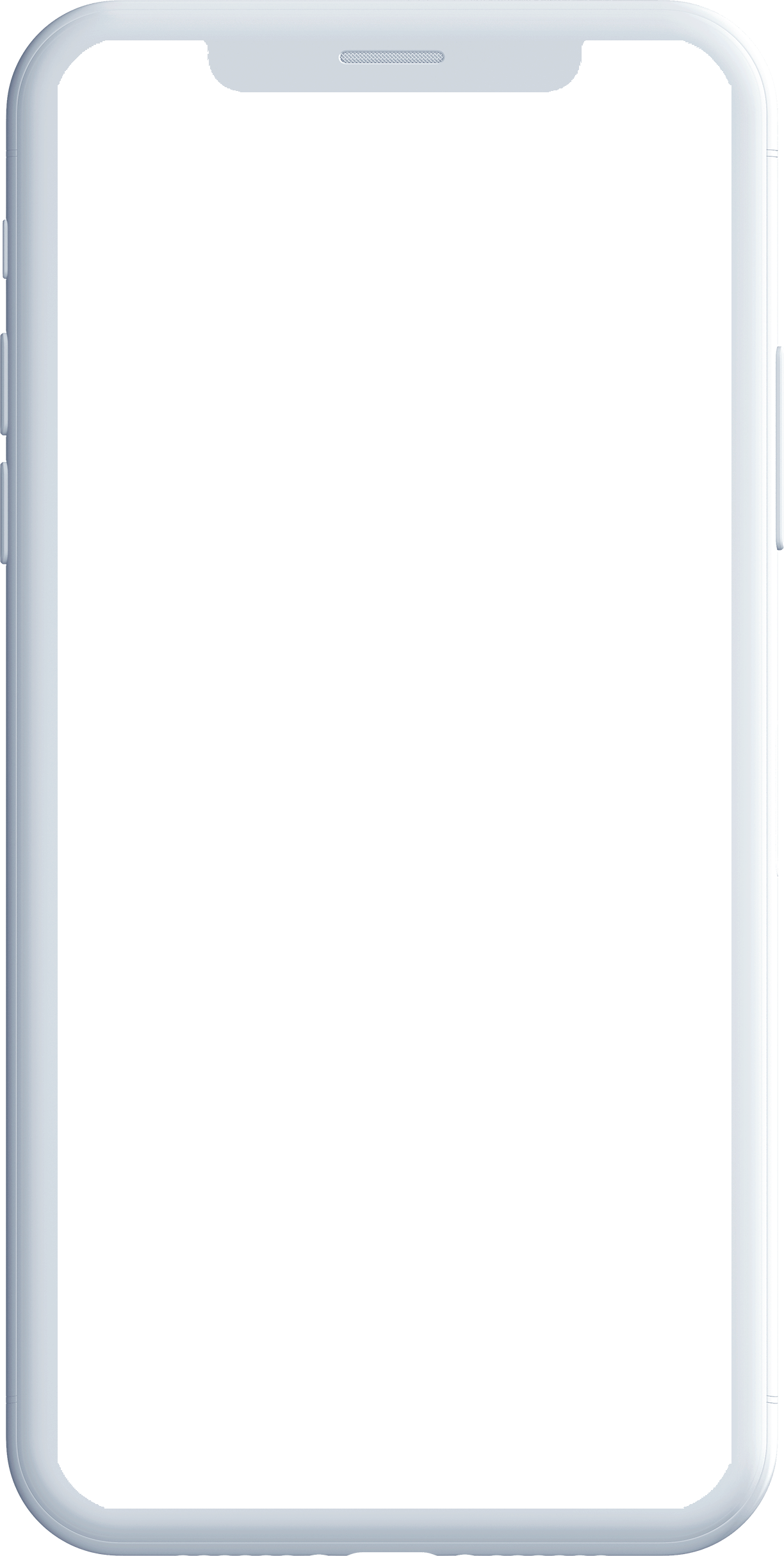 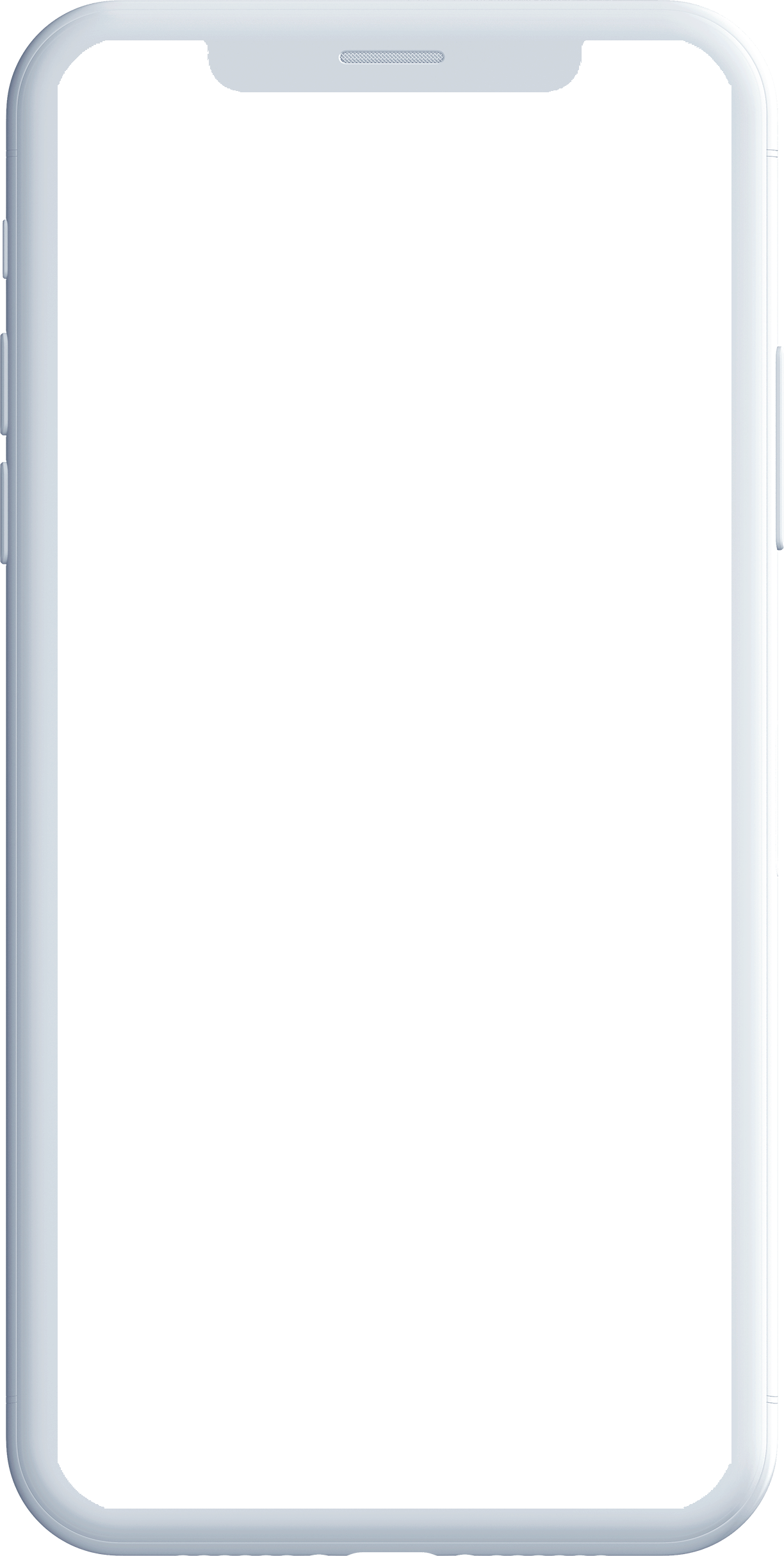 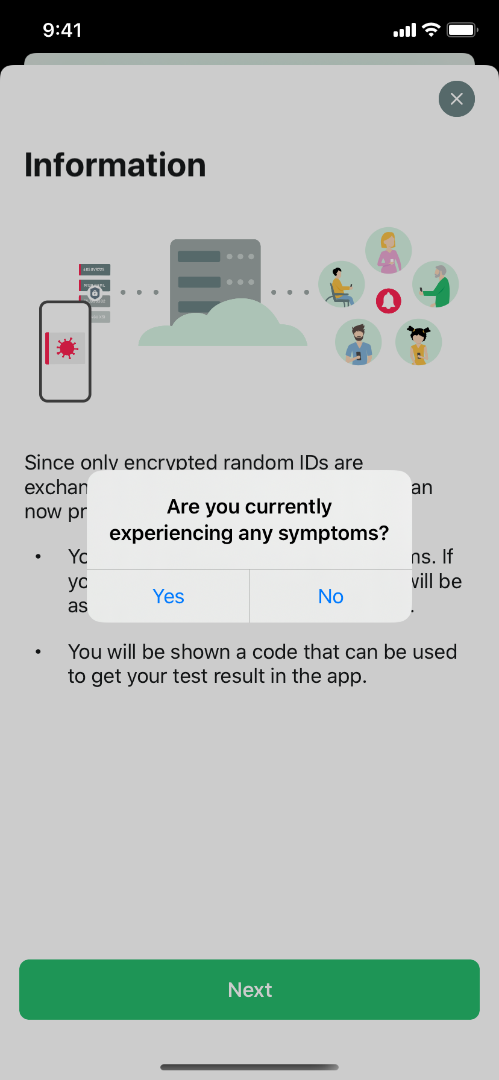 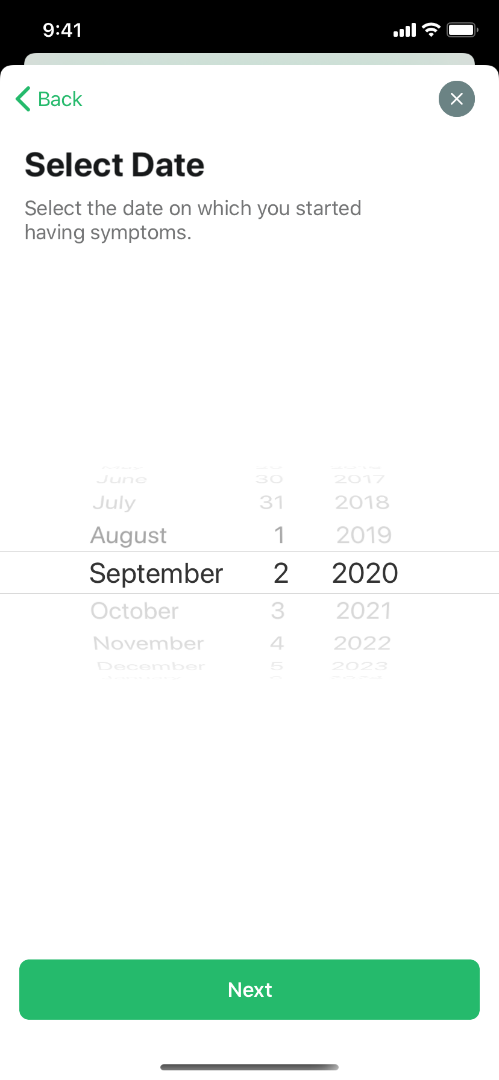 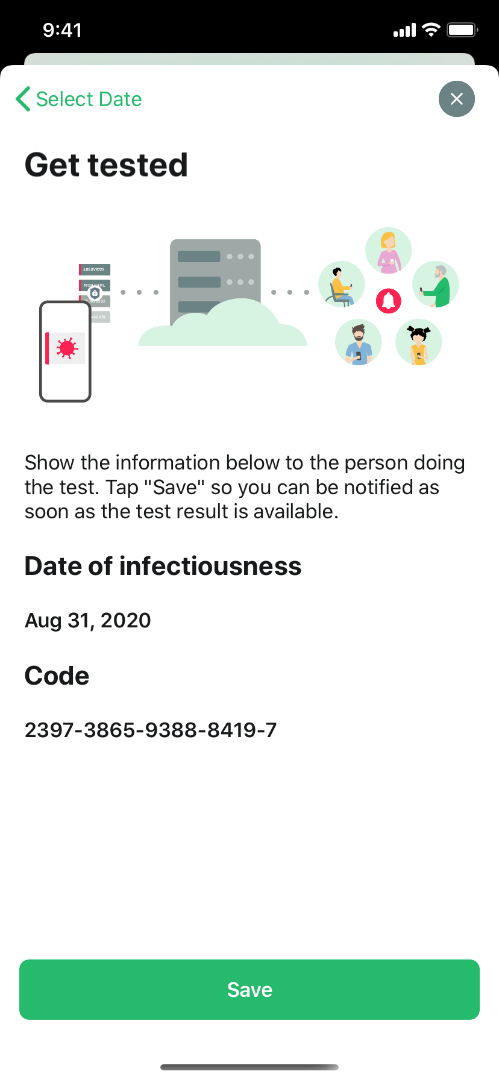 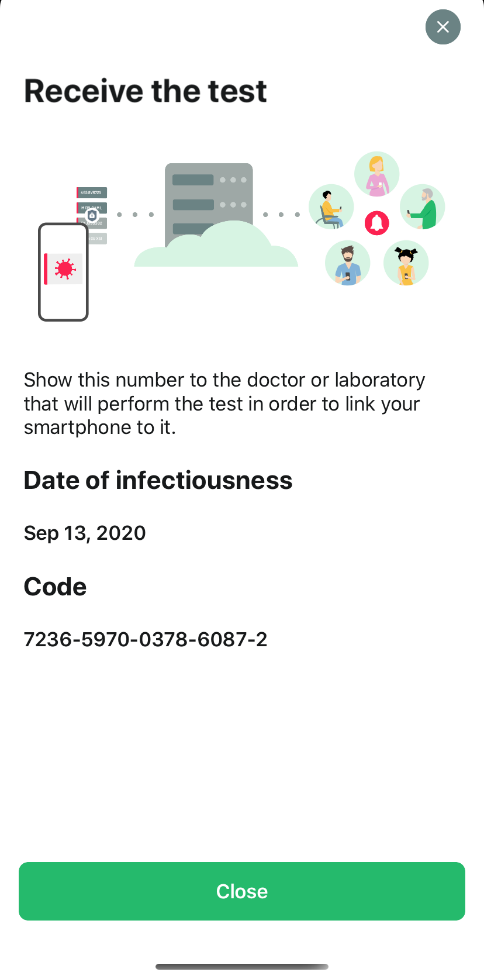 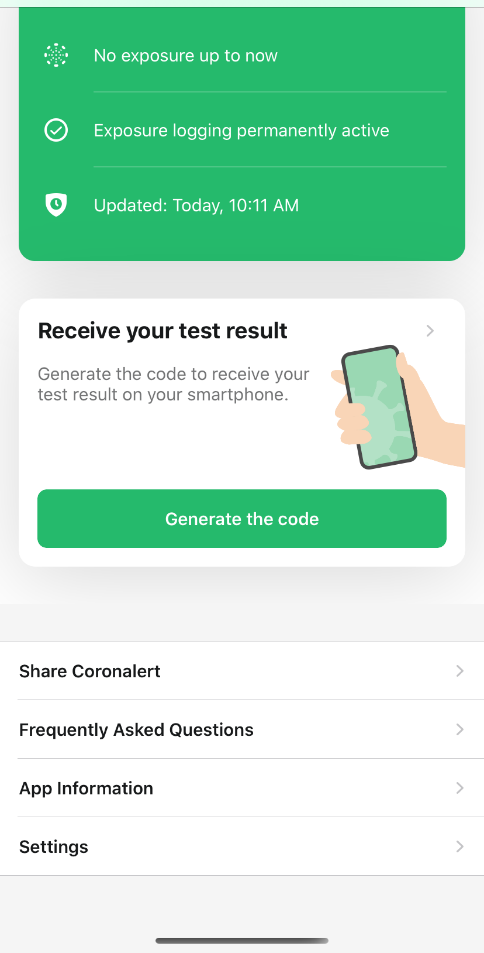 25/11/2020
31
2 d. App Coronalert: test result
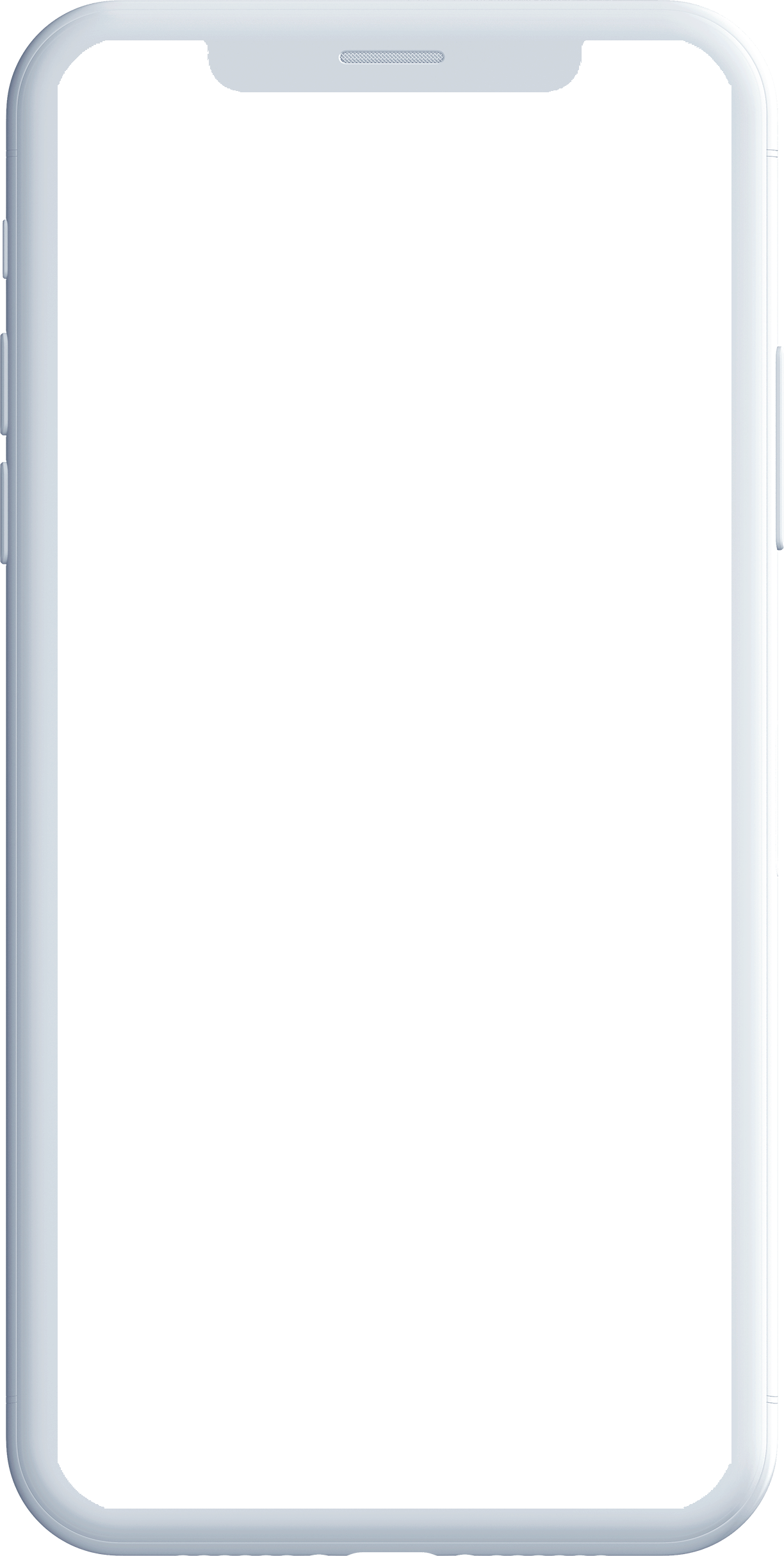 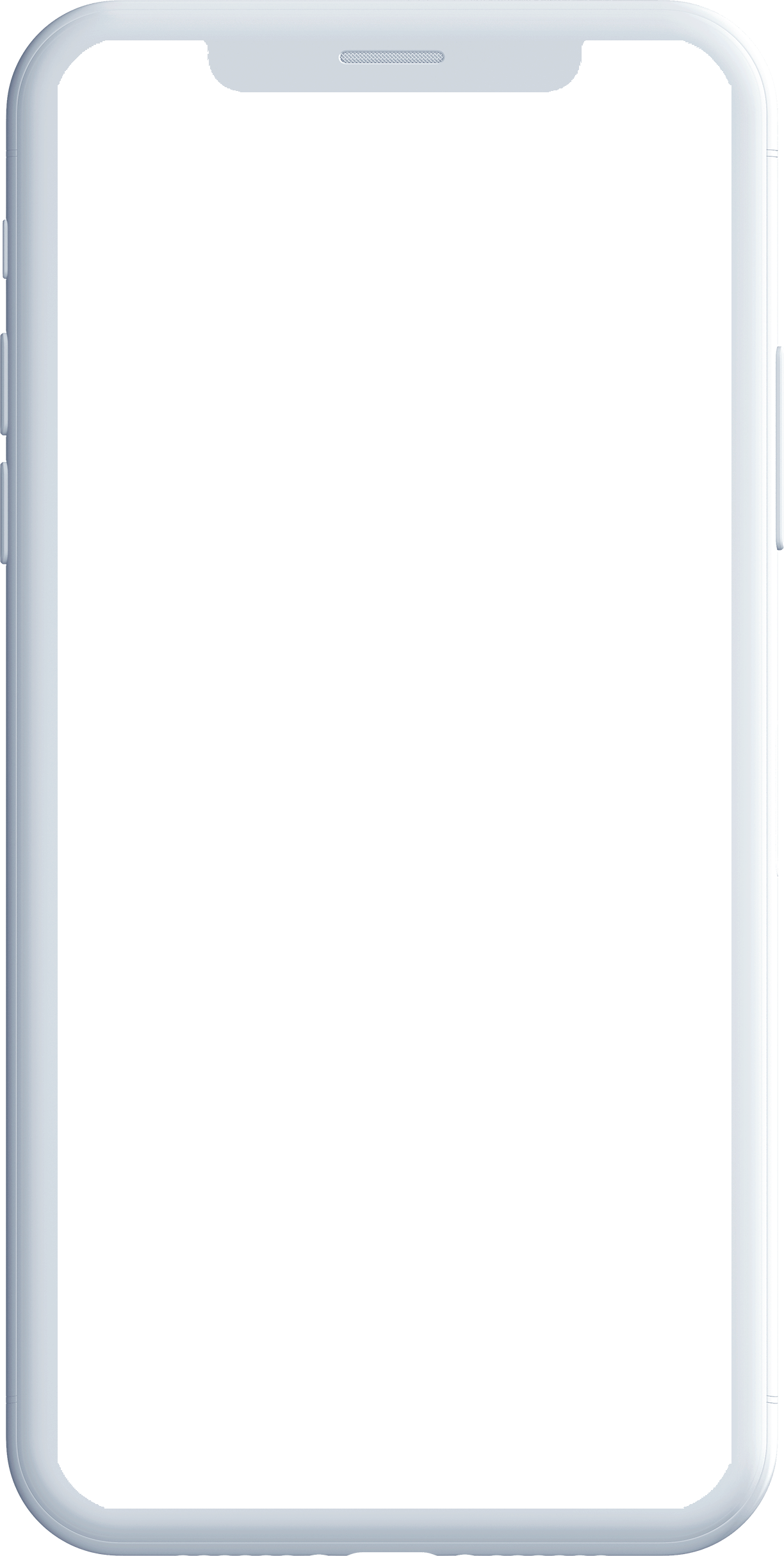 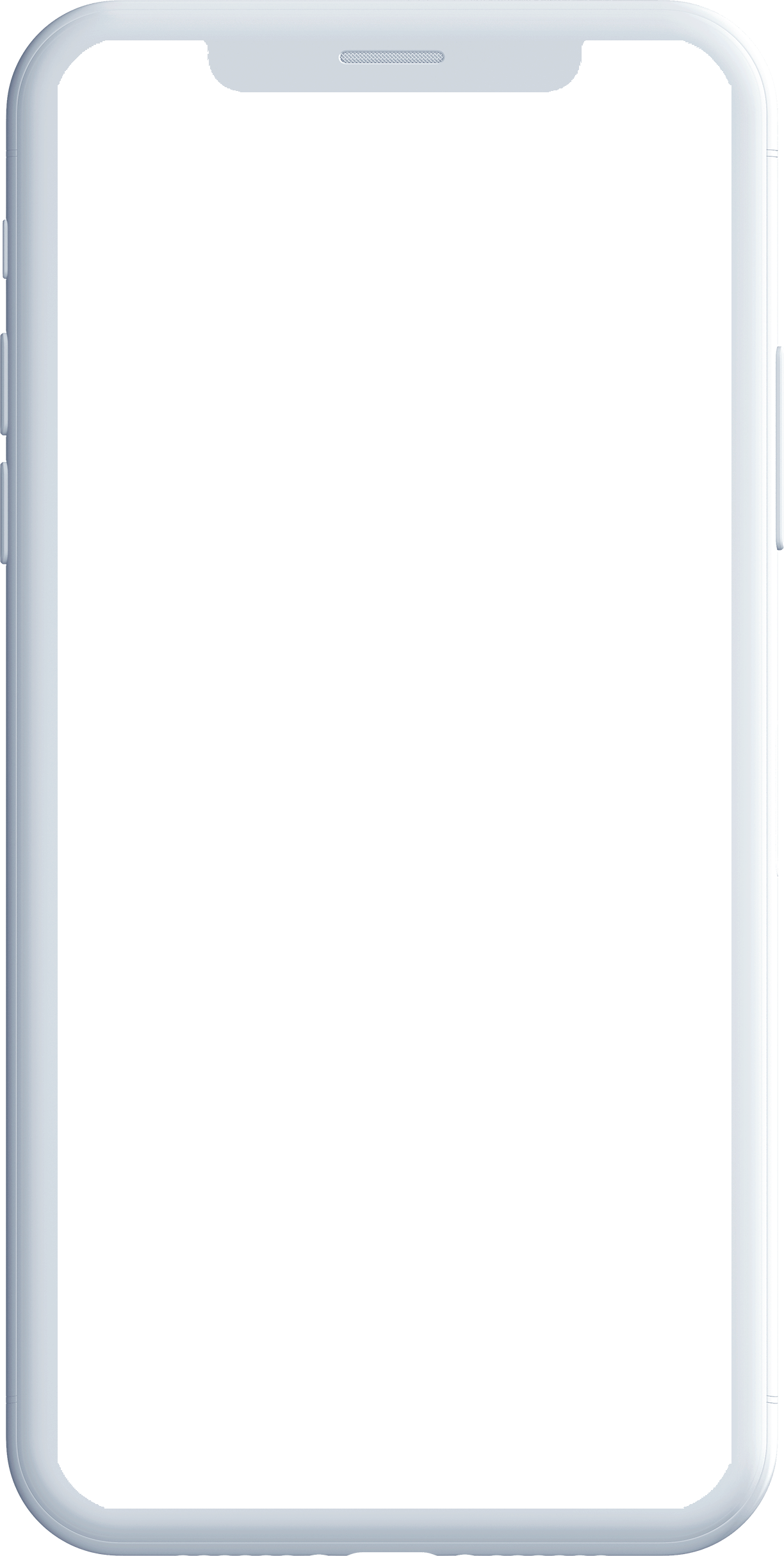 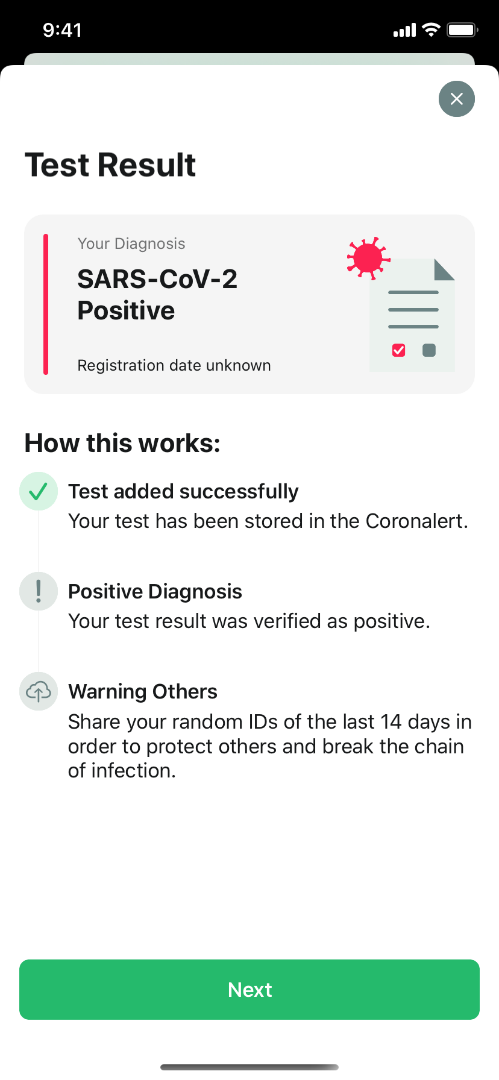 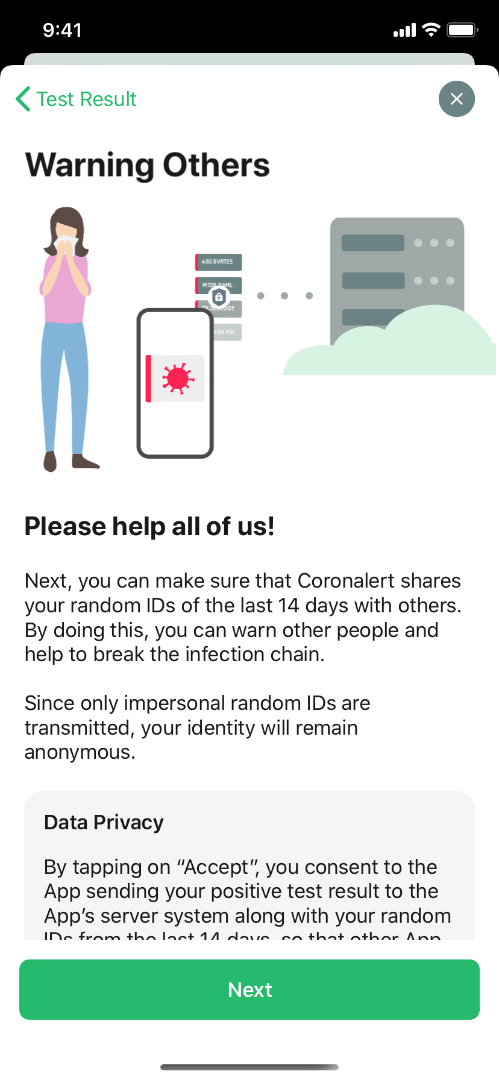 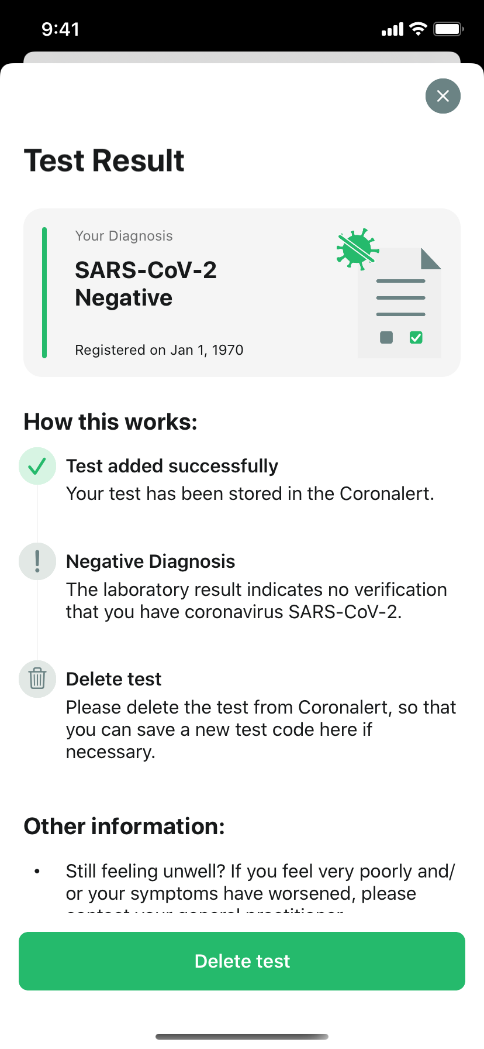 25/11/2020
32
2 d. App Coronalert: be notified
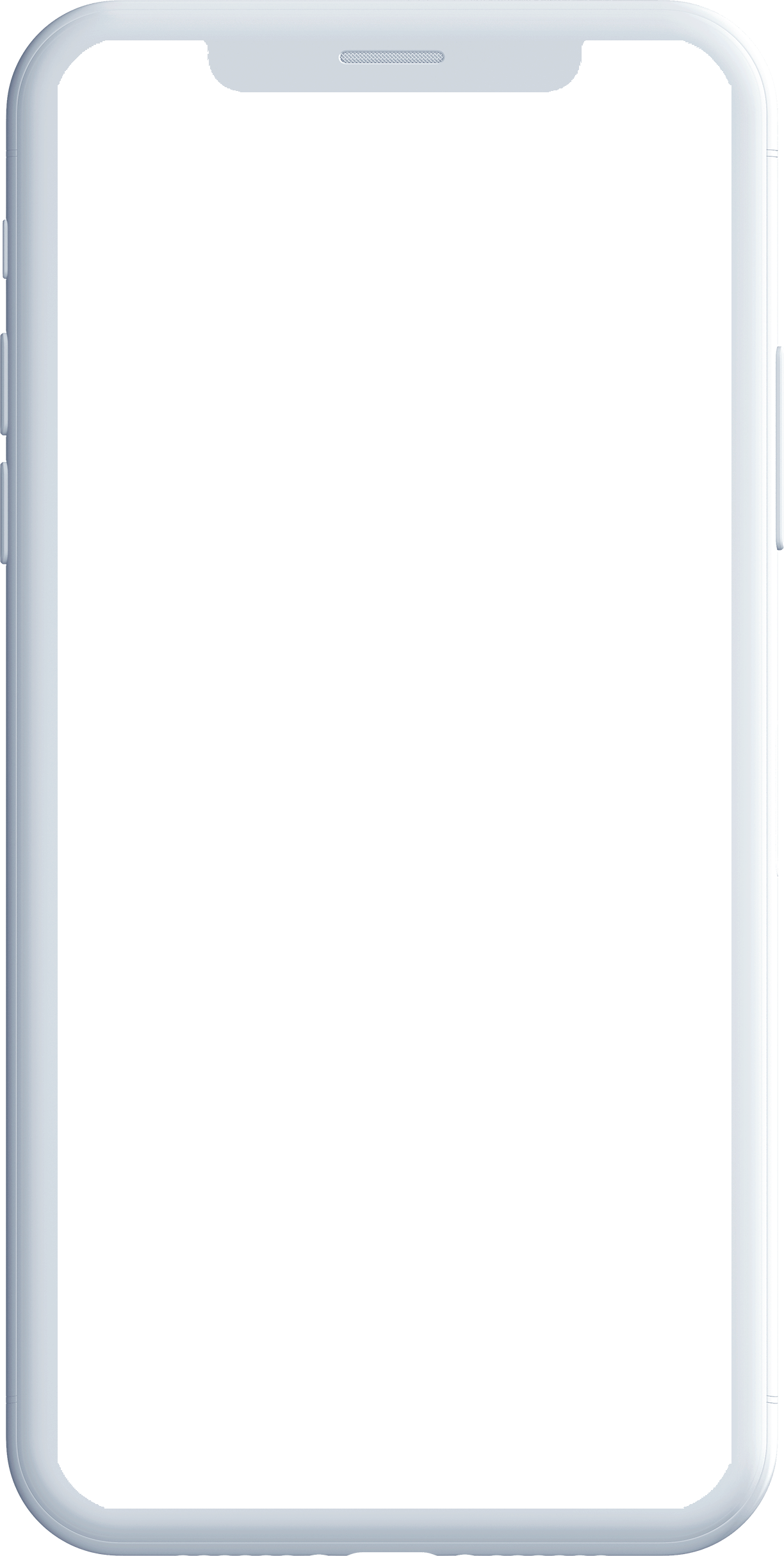 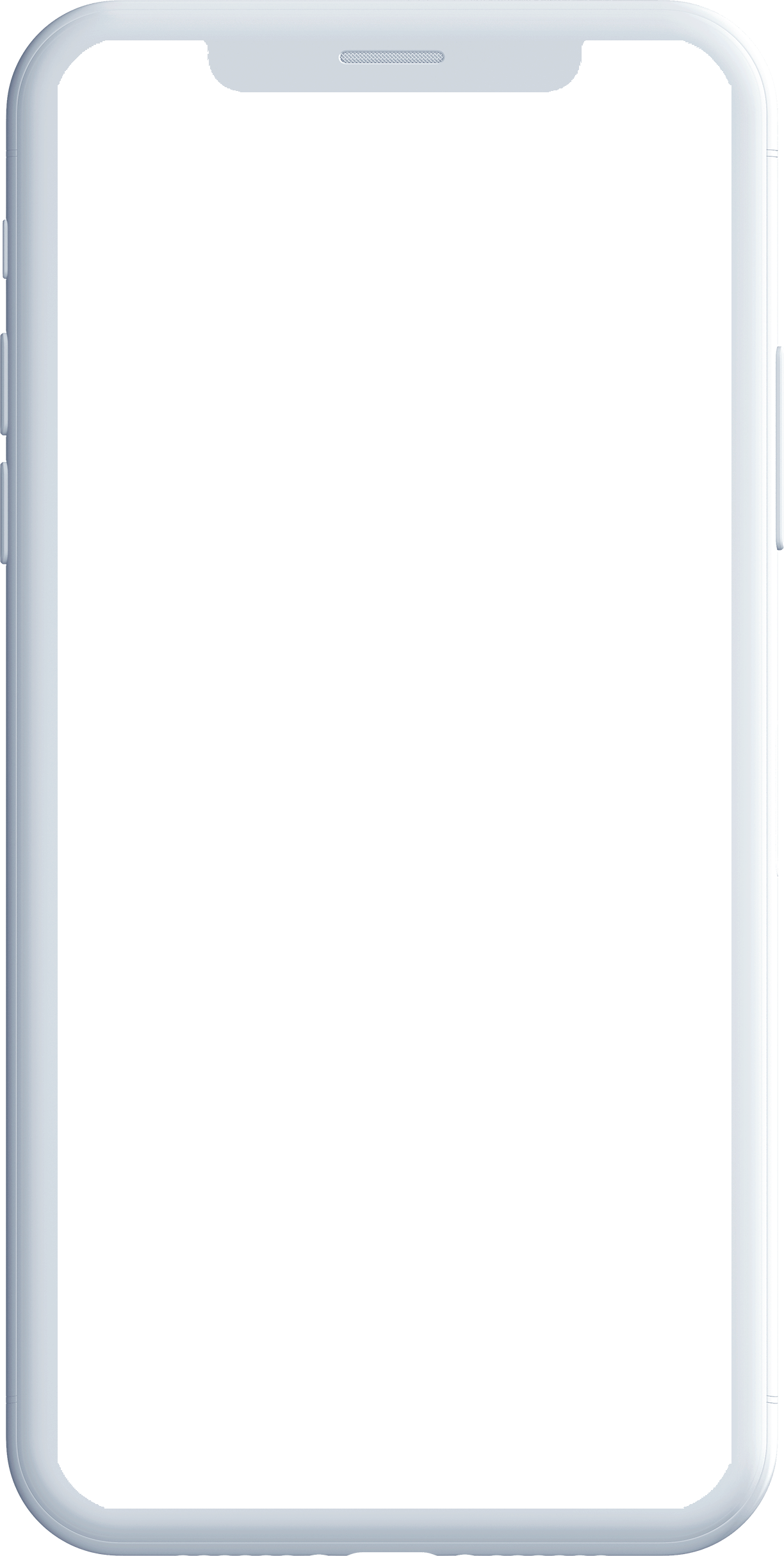 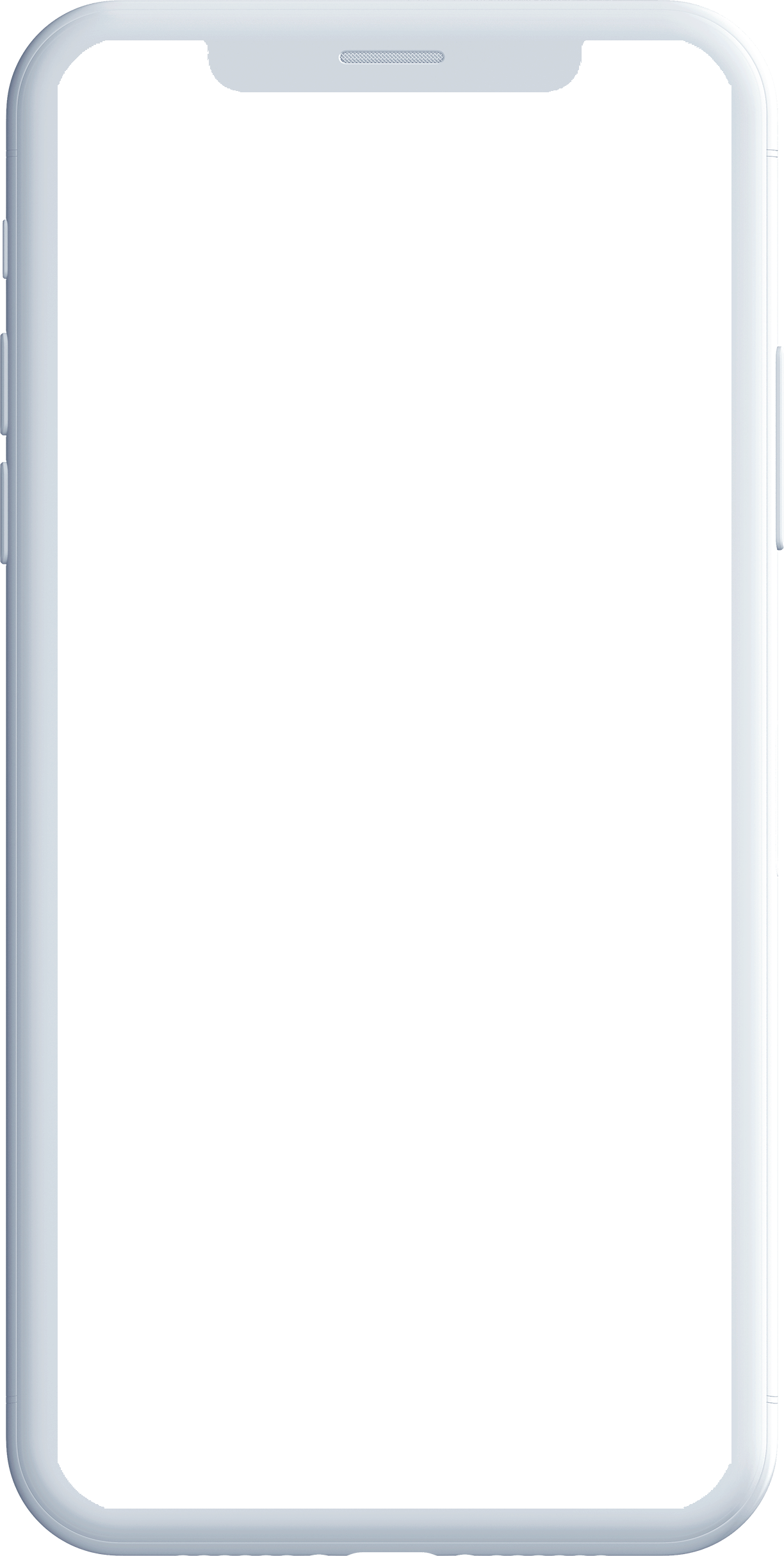 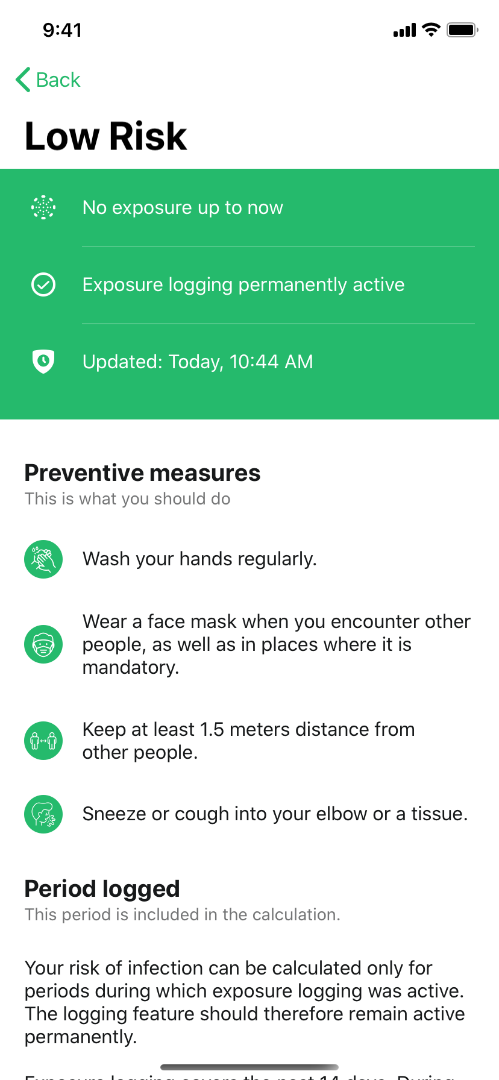 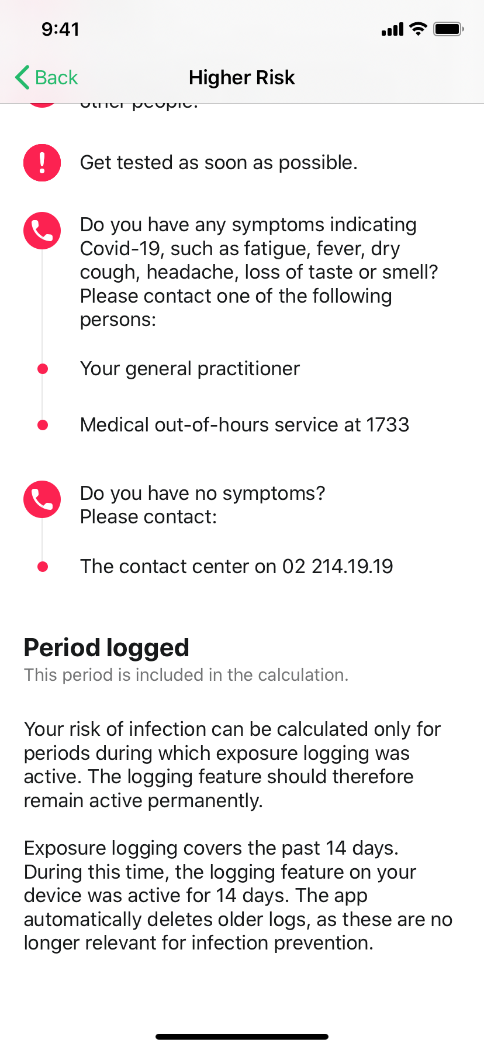 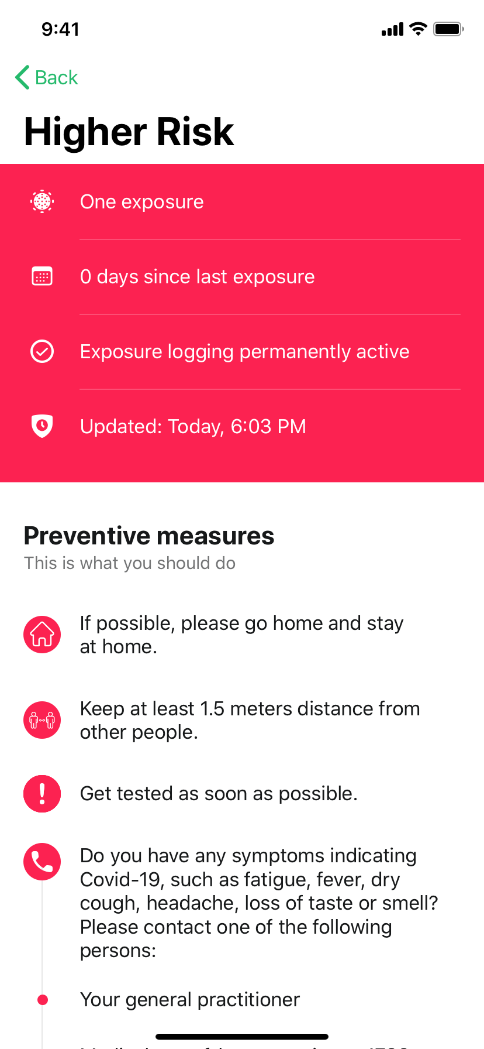 25/11/2020
33
2 d. App Coronalert
recommend the use of the app
exchange of anonymous codes by the app can be deactivated and reactivated
generate a test code with the app if you are tested and ensure that it ends up at Sciensano together with your social security identification number => you will receive your test result on the app as soon as it is available
general practitioner via eForm LaboratoryTestPrescription
person to be tested via webform (see https://coronalert.be/nl/coronalert-formulier/)
publish the transmitted anonymous codes if you test positively
25/11/2020
34
2 e. Integrated citizen portal
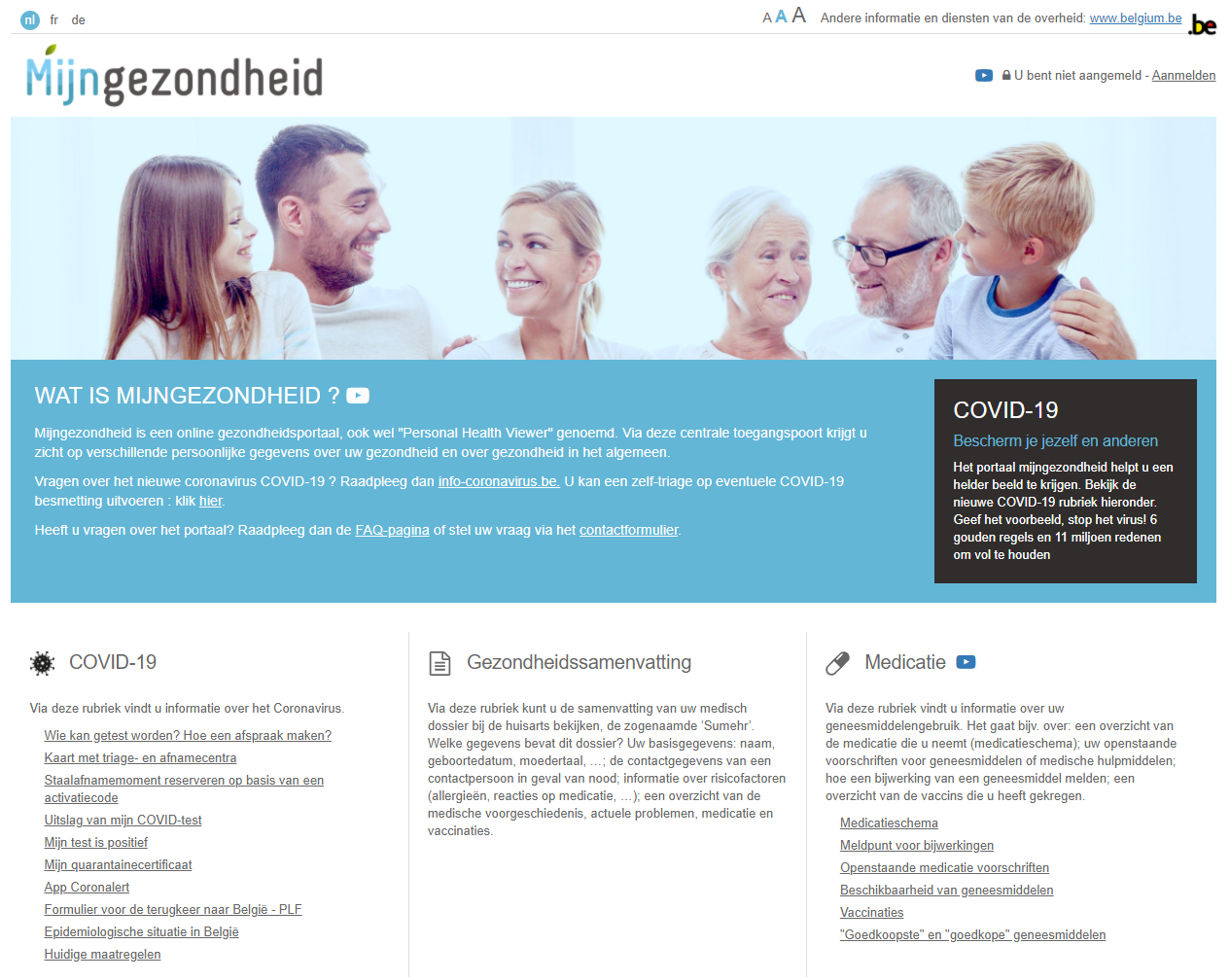 25/11/2020
35
2 e. Integrated citizen portal
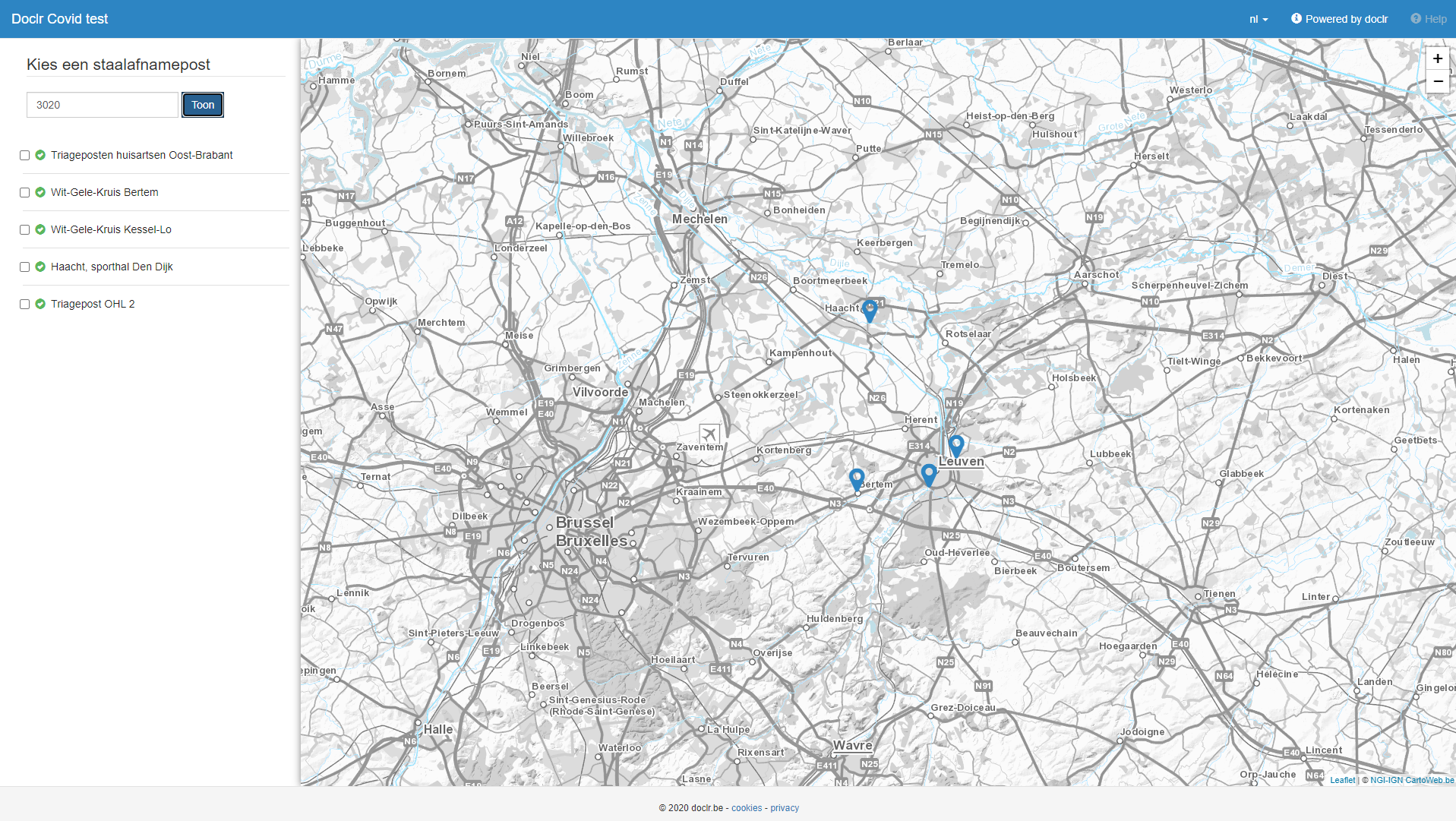 25/11/2020
36
2 e. Integrated citizen portal
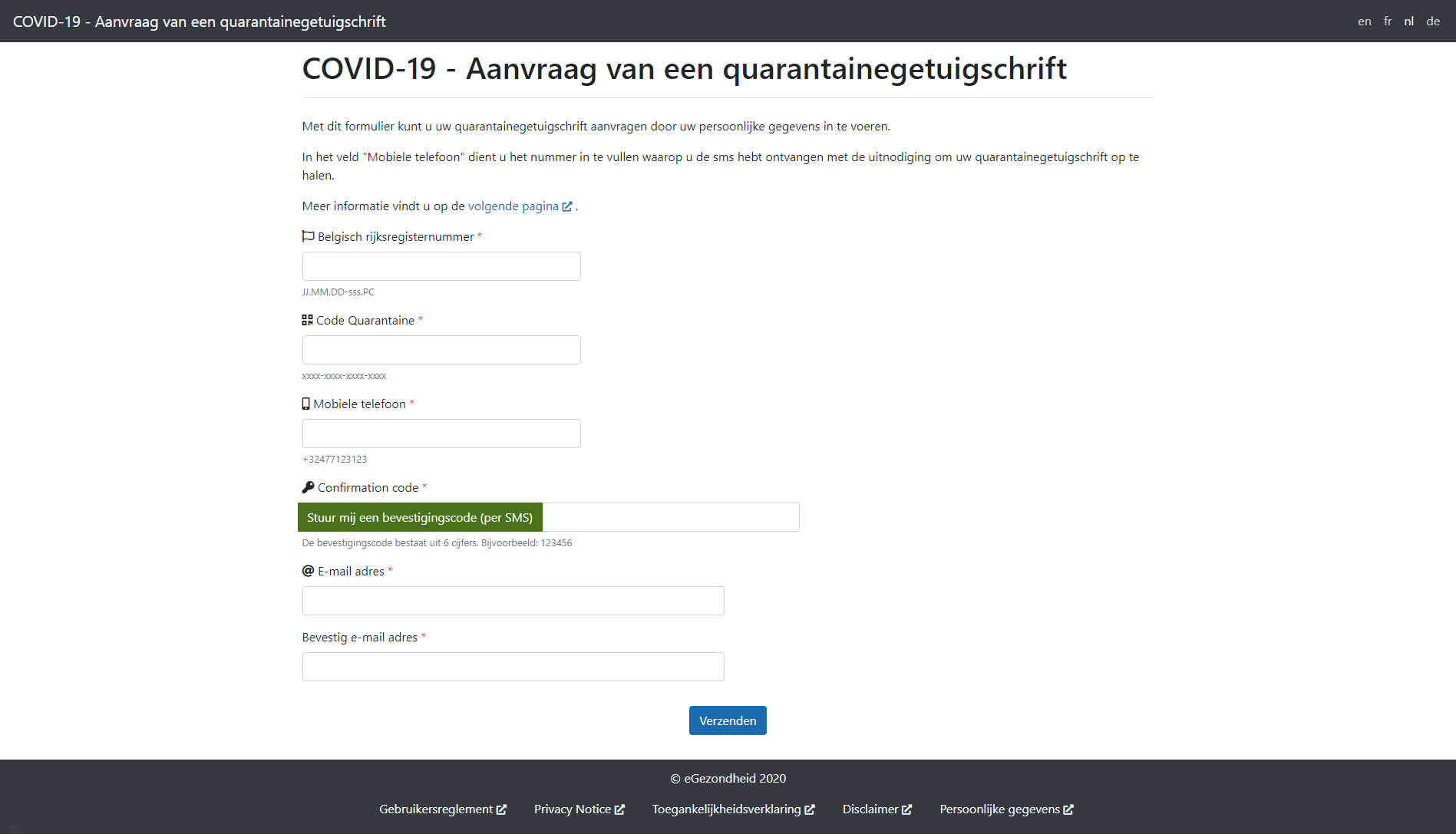 25/11/2020
37
2 e. Integrated portal for health care providers
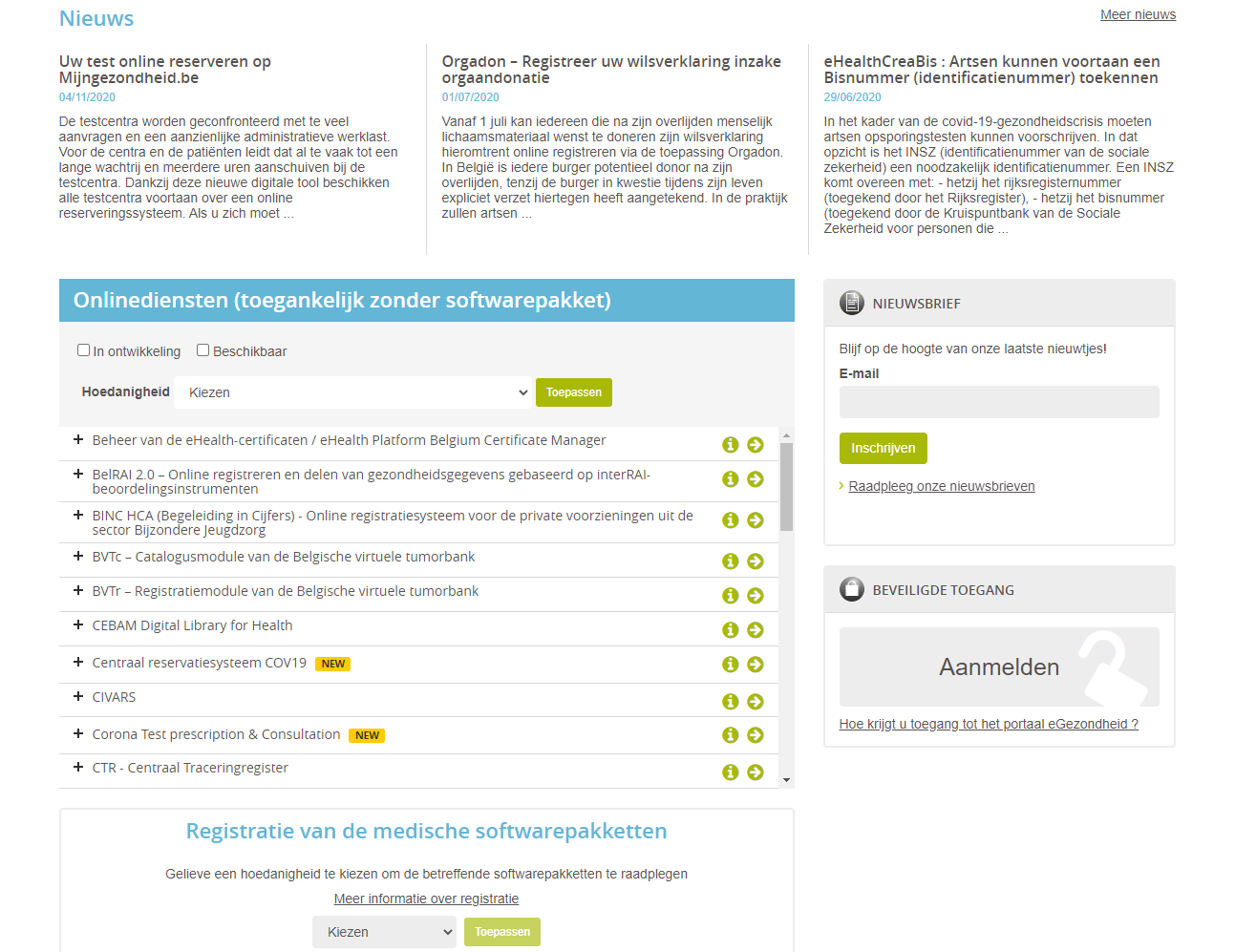 25/11/2020
38
2 f. Vaccination
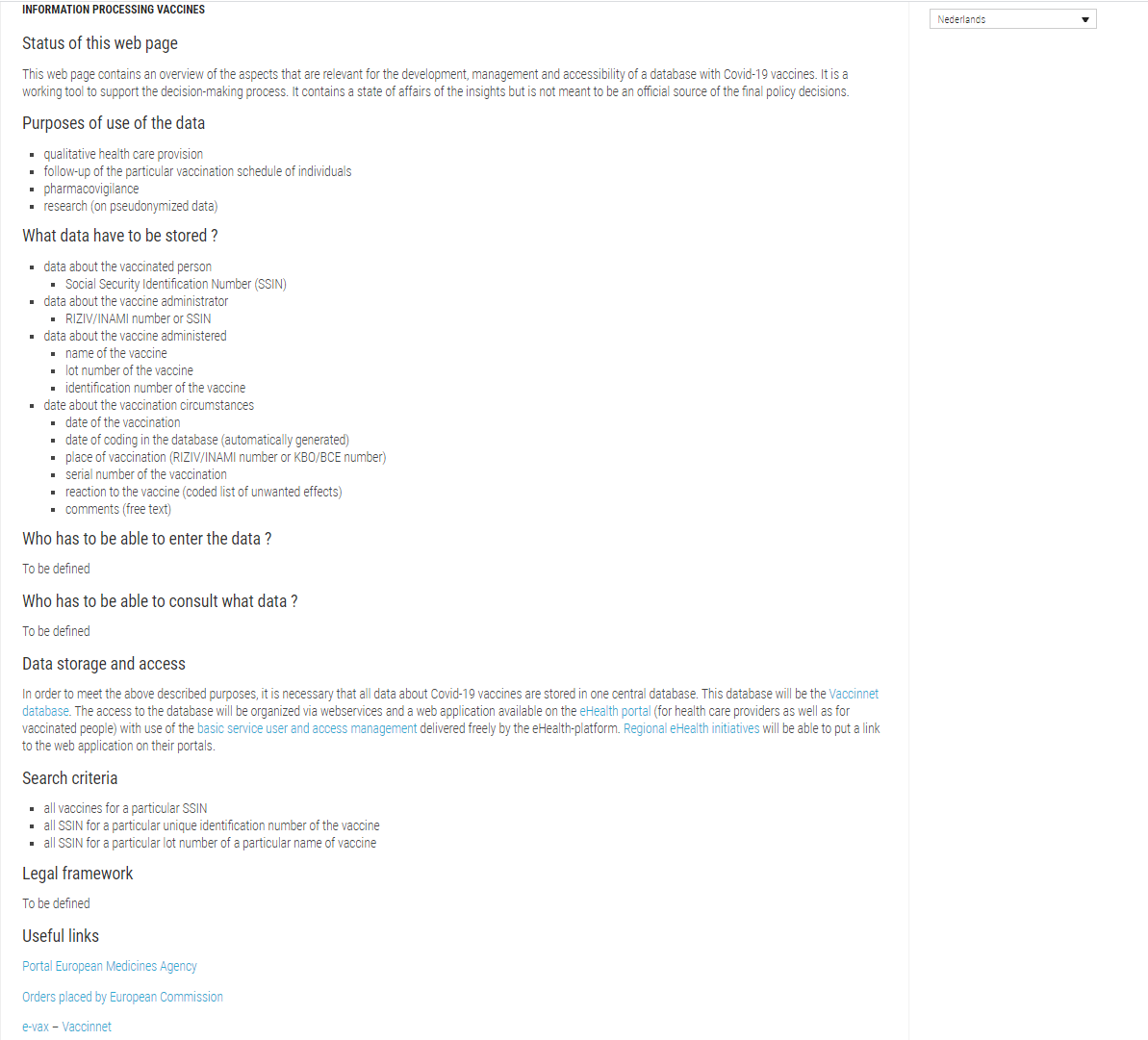 25/11/2020
39
3. Big data analysis
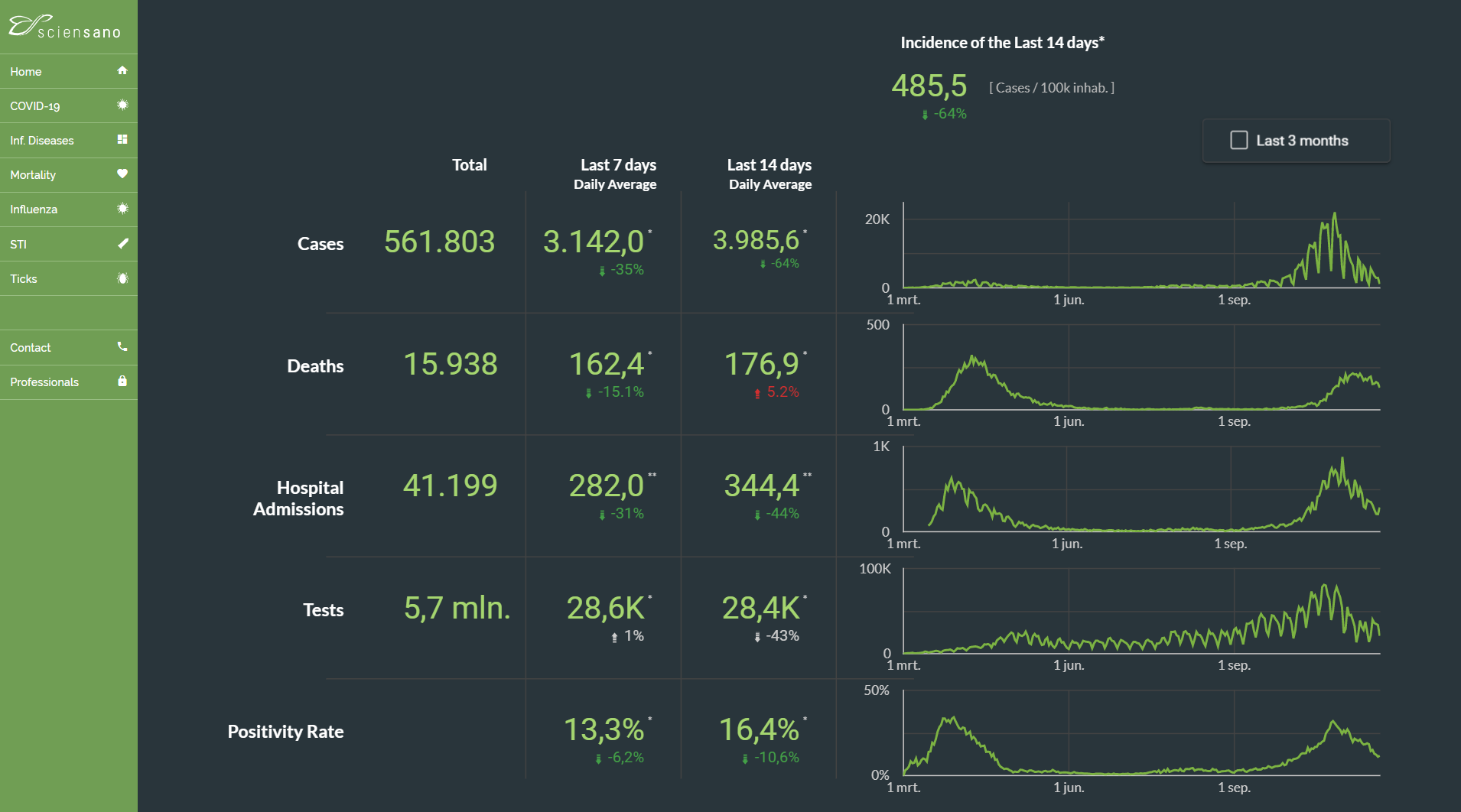 25/11/2020
40
3. Big data analysis
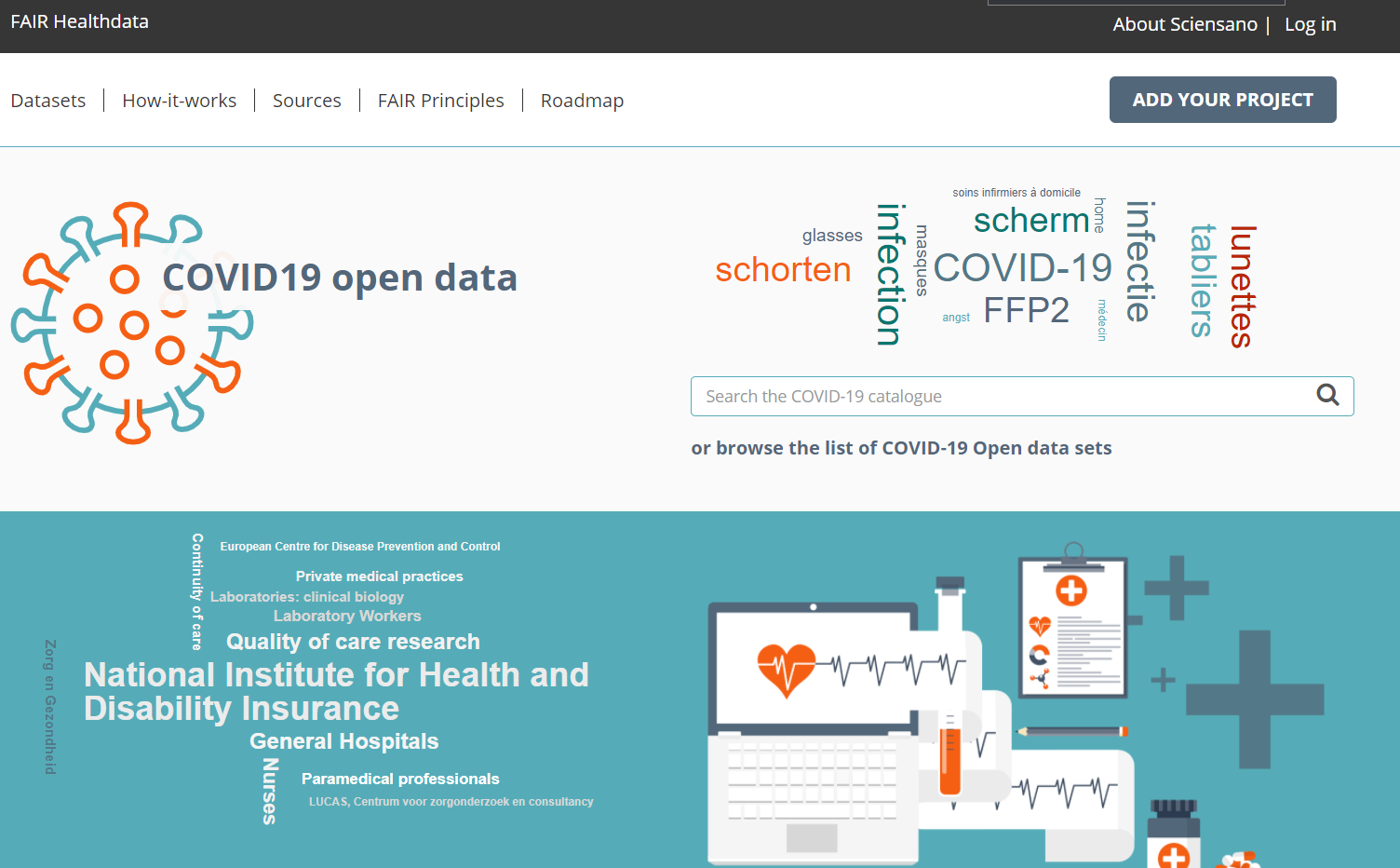 https://fair.healthdata.be/
25/11/2020
41
4. Conclusions
‘never waste a good crisis’: well-prepared improvements that were immersed in endless consultation for years suddenly become possible through the sense of urgency
a good balance between agility and quality is only possible if 
business-ICT fusion up to the highest level
a solid architecture at all levels
continuous, clear and precise communication
Belgian eHealth architecture and governance is very solid
conceptual framework
basic services and authentic sources
quality of GP software and collaboration between suppliers
technical and semantic standards
governance structure
25/11/2020
42
More information on www.corona-tracking.info
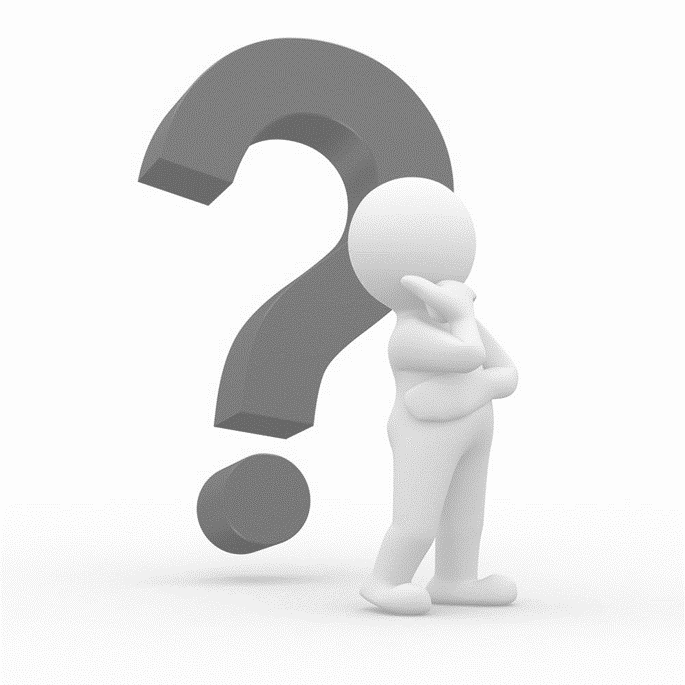 frank.robben@ehealth.fgov.be 

@FrRobben

https://www.ehealth.fgov.be
https://www.ksz-bcss.fgov.be
https://www.frankrobben.be
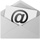 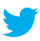